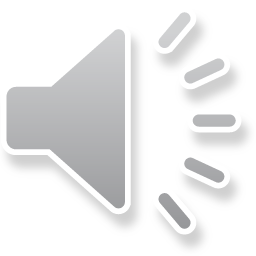 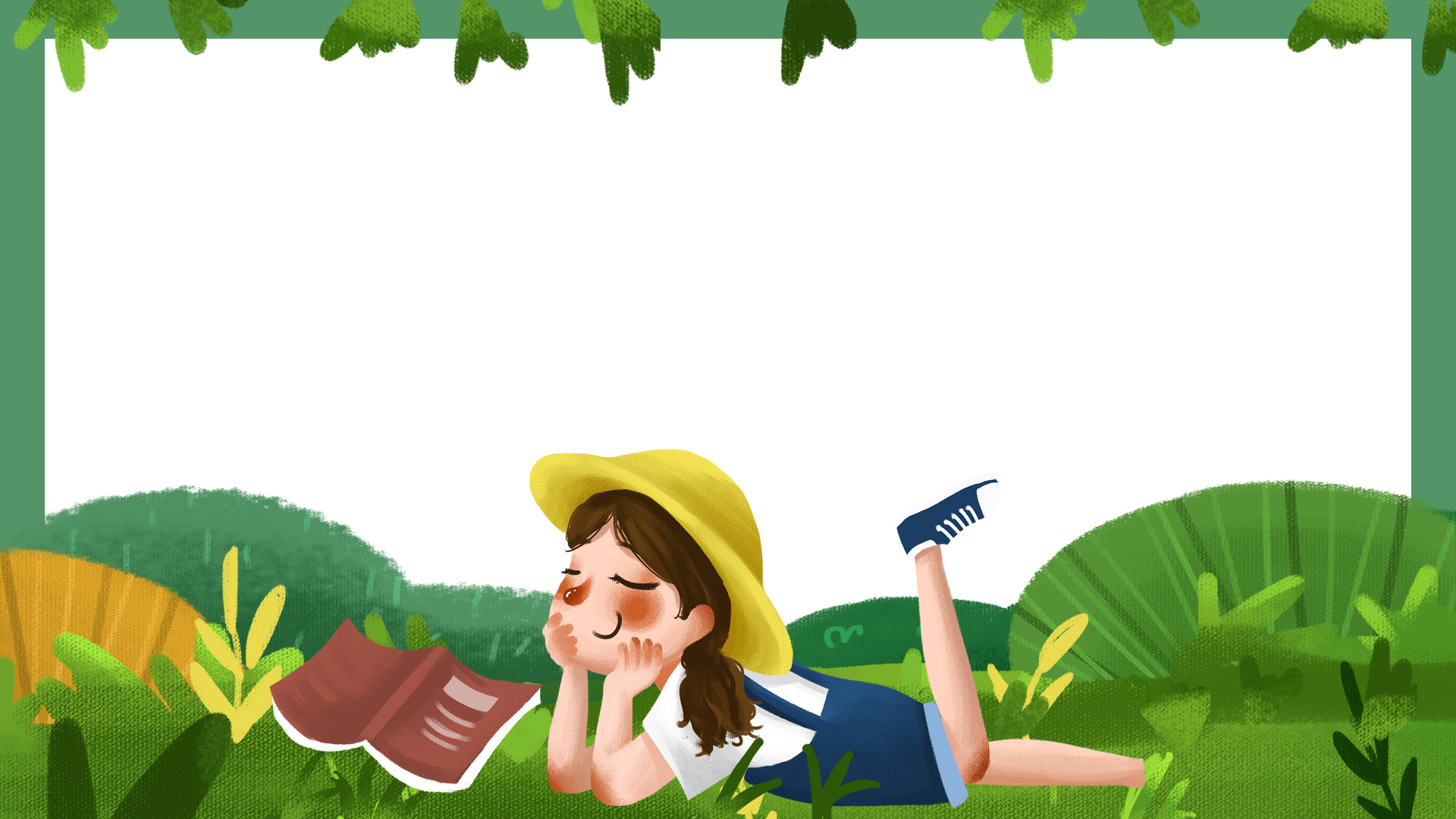 ÔN TẬP CHƯƠNG 3
SINH HỌC 10
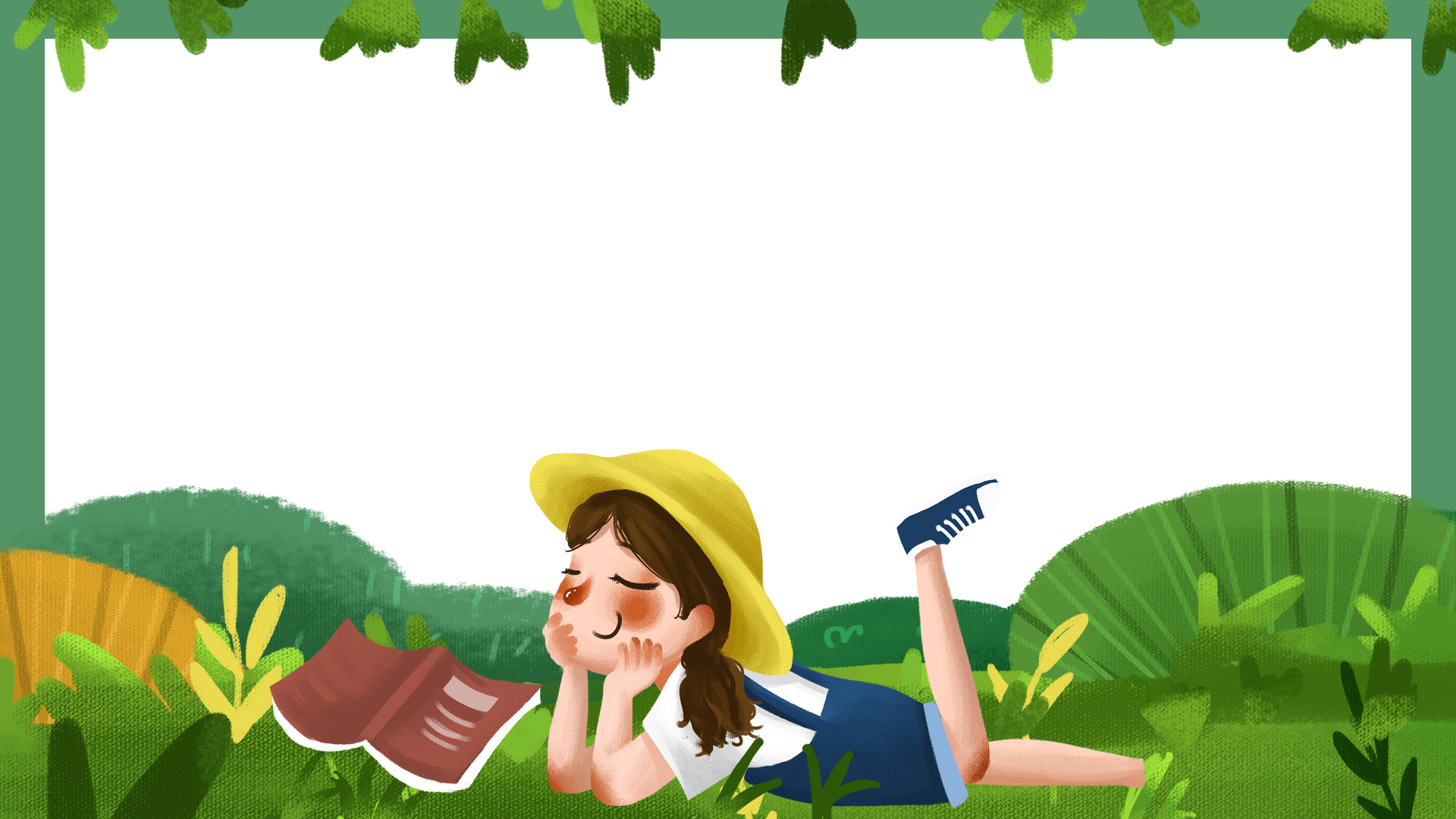 NỘI DUNG
KHỞI ĐỘNG
1
2
HỆ THỐNG KIẾN THỨC
LUYỆN TẬP
3
VẬN DỤNG
4
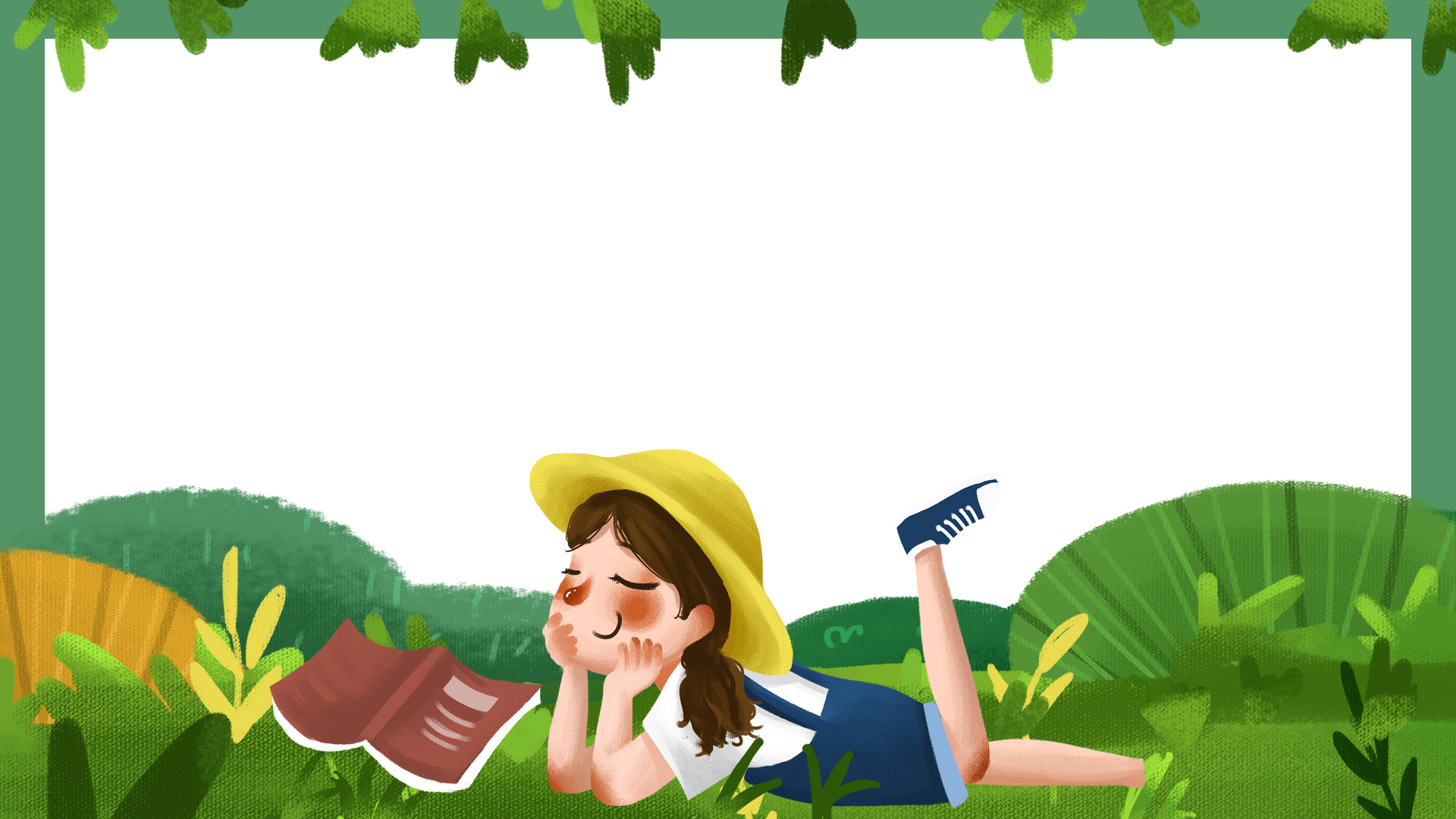 PHẦN 1
KHỞI ĐỘNG
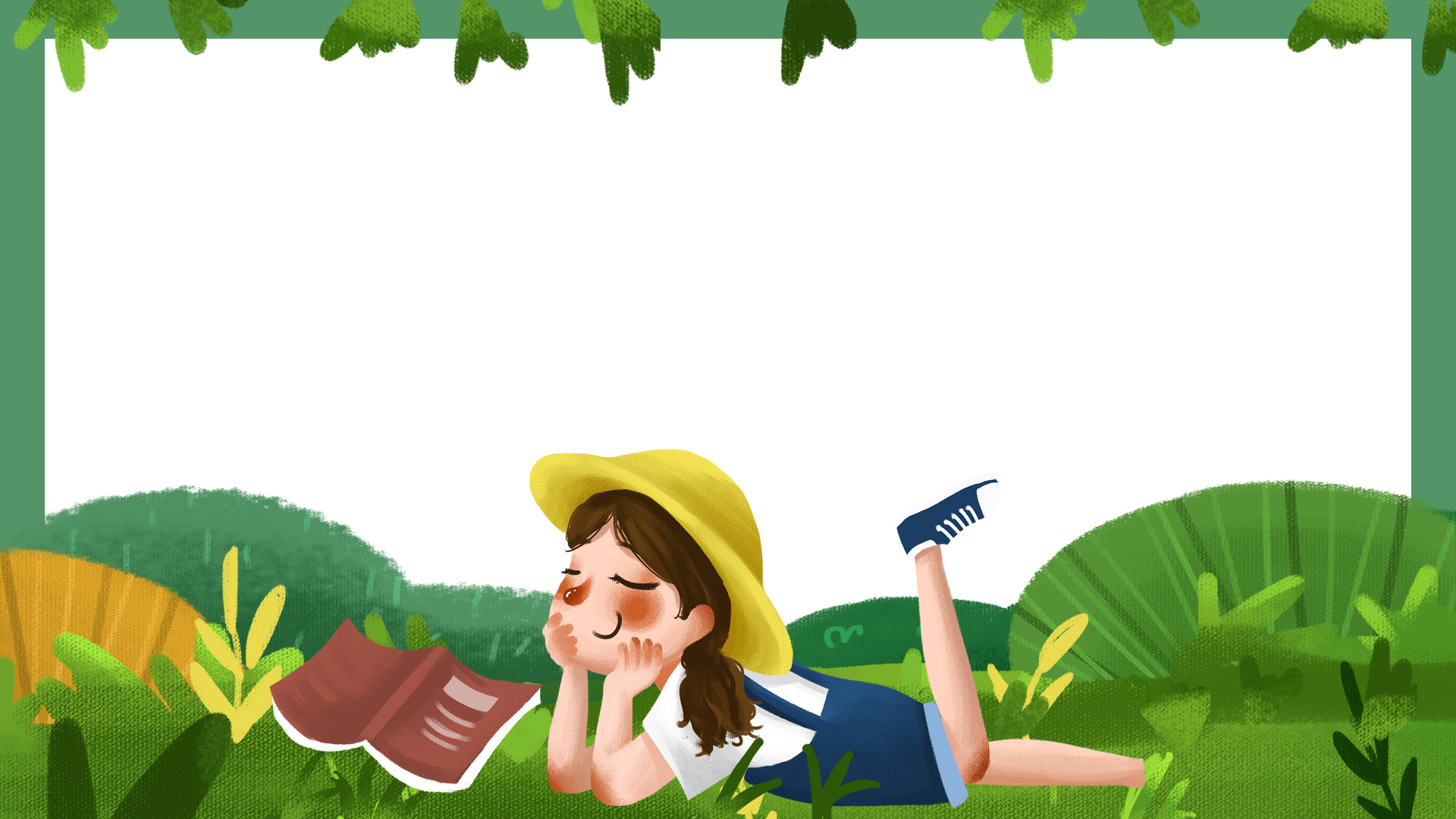 THỬ TÀI TRÍ NHỚ
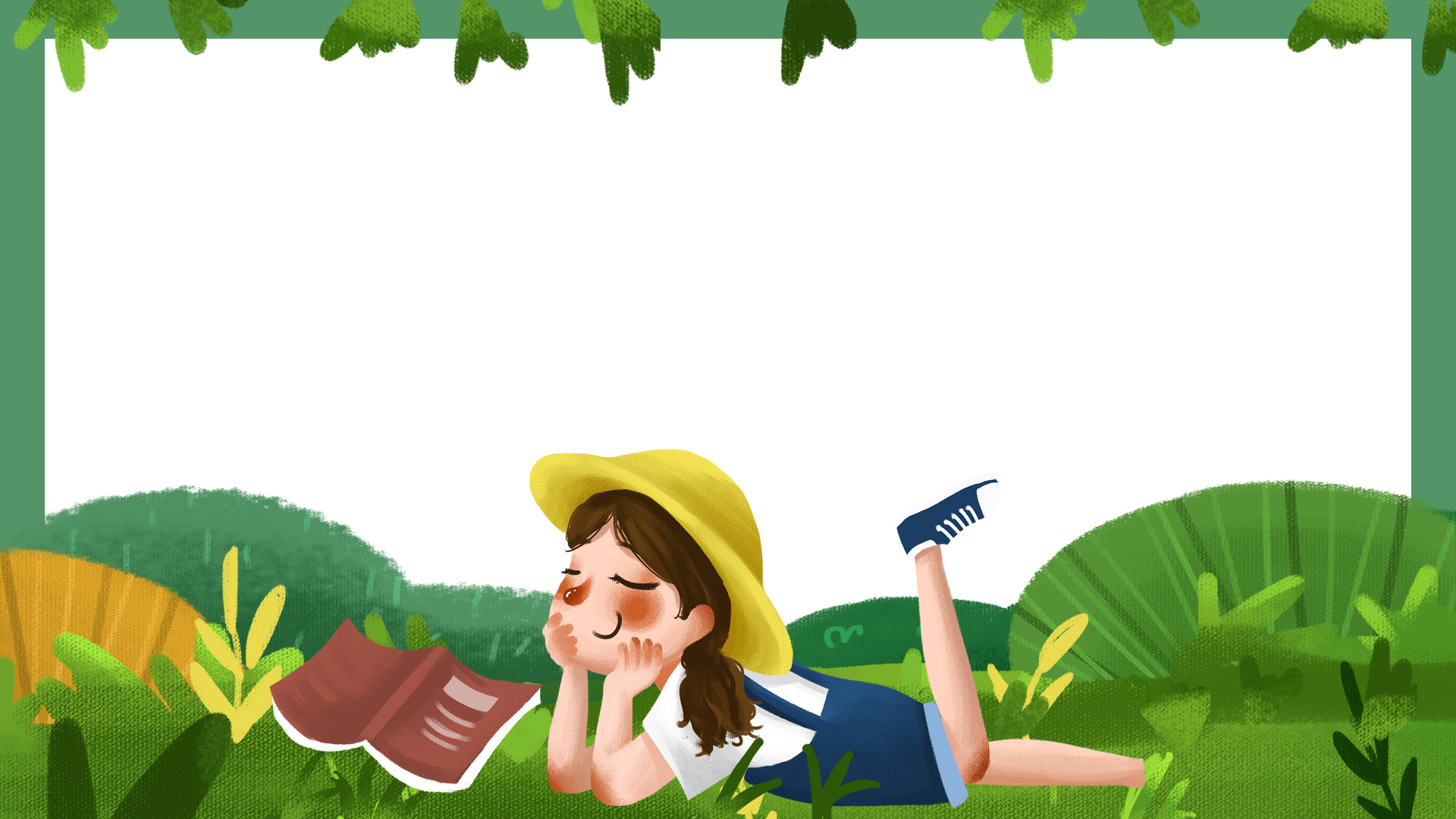 THỬ TÀI TRÍ NHỚ
CÂU 1
Nước được vận chuyển qua màng tế bào nhờ:
A. Sự biến dạng của màng tế bào
B. Bơm protein và tiêu tốn ATP
C. Sự khuếch tán của các ion qua màng
D. Kênh protein đặc biệt là “aquaporin”
ĐÁP ÁN: D
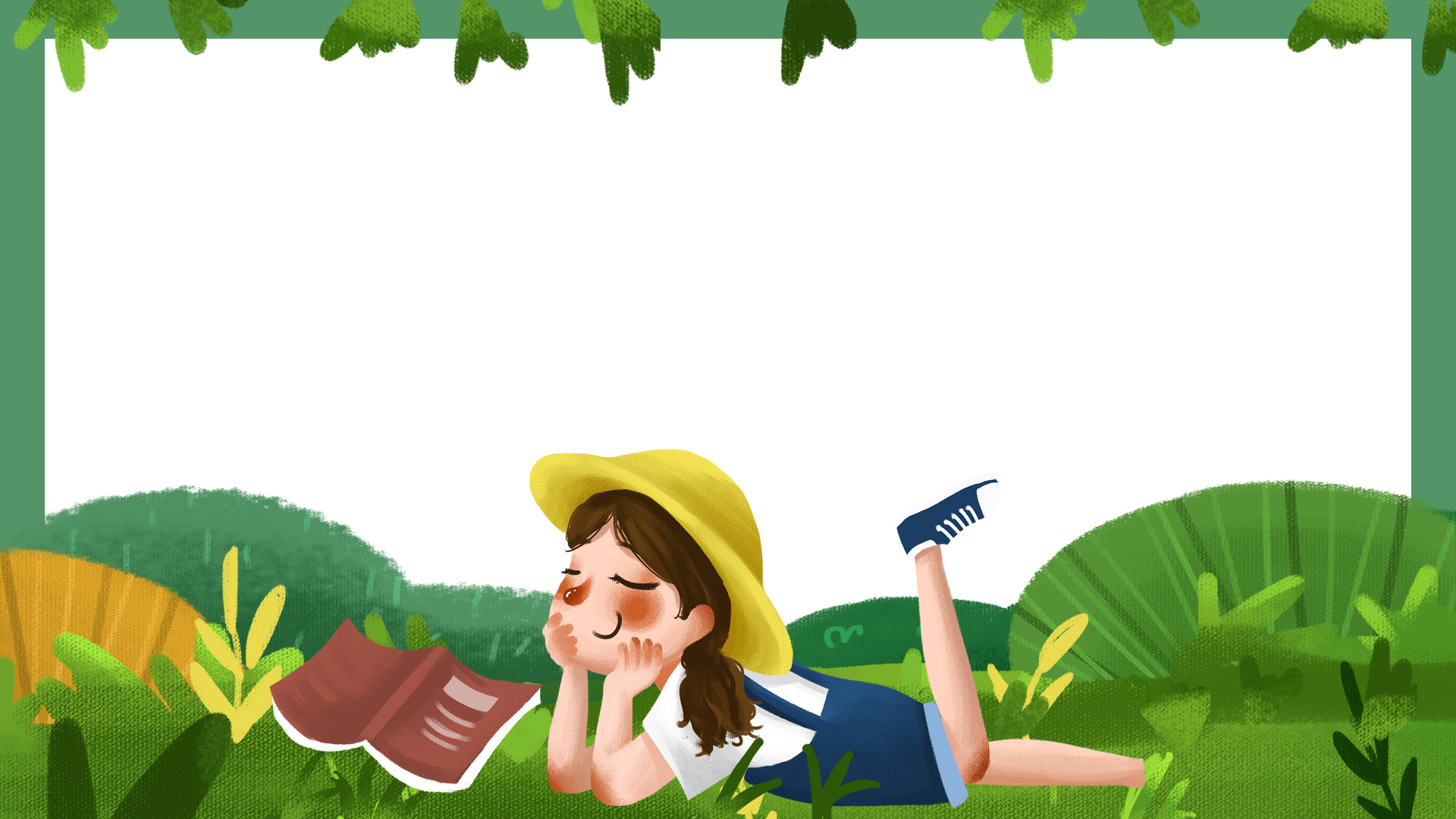 THỬ TÀI TRÍ NHỚ
CÂU 2
Trong các nhóm chất sau, nhóm chất nào dễ dàng đi qua màng tế bào nhất?
A. Nhóm chất tan trong nước và có kích thước nhỏ.
B. Nhóm chất tan trong nước và có kích thước lớn.
C. Nhóm chất tan trong dầu và có kích thước nhỏ.
D. Nhóm chất tan trong dầu và có kích thước lớn.
ĐÁP ÁN: D
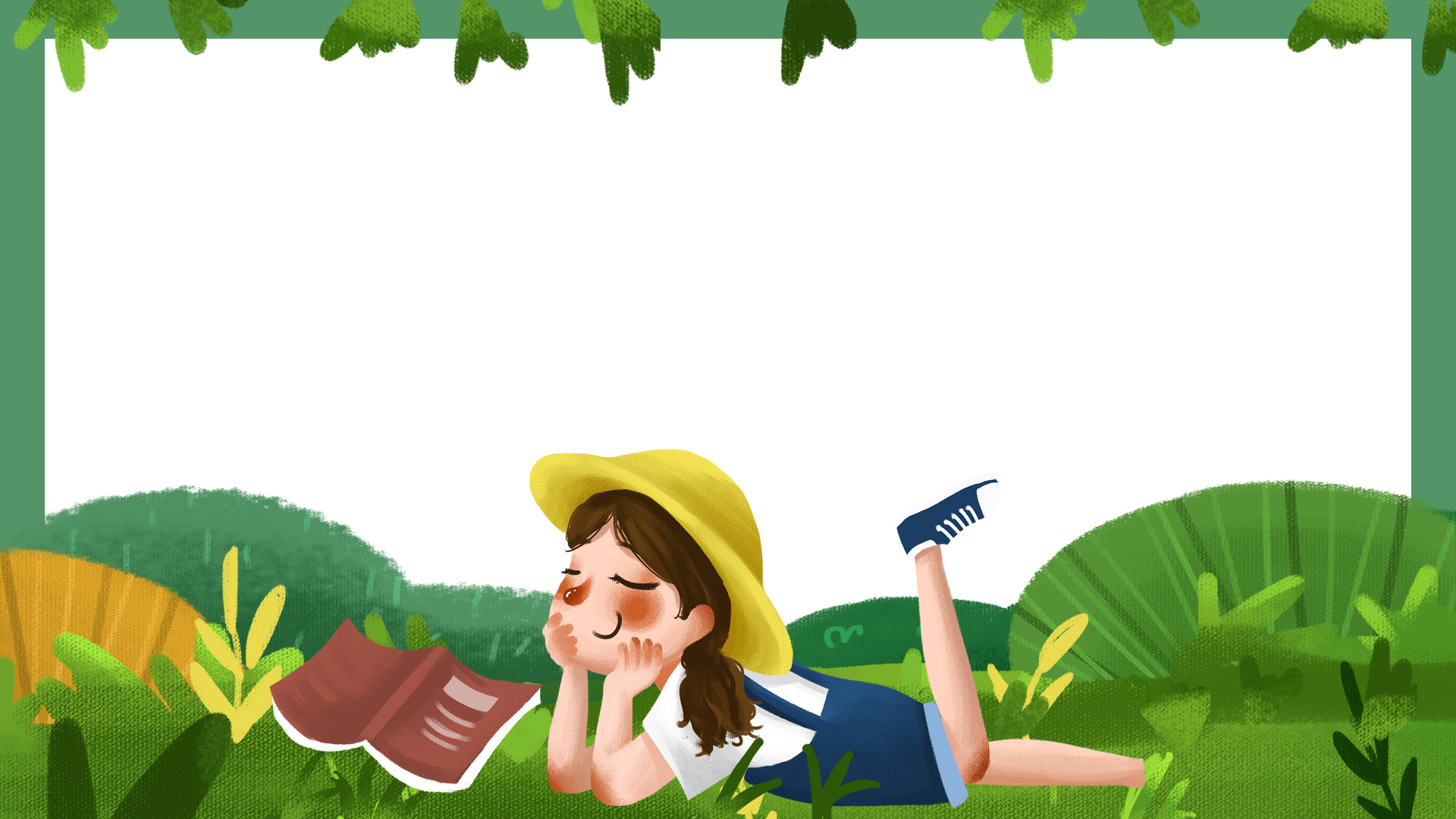 THỬ TÀI TRÍ NHỚ
CÂU 3
Cơ chế vận chuyển các chất từ nơi có nồng độ thấp đến nơi có nồng độ cao là cơ chế:
A. Sự biến dạng của màng tế bào
B. Bơm protein và tiêu tốn ATP
C. Sự khuếch tán của các ion qua màng
D. Kênh protein đặc biệt là “aquaporin”
ĐÁP ÁN: A
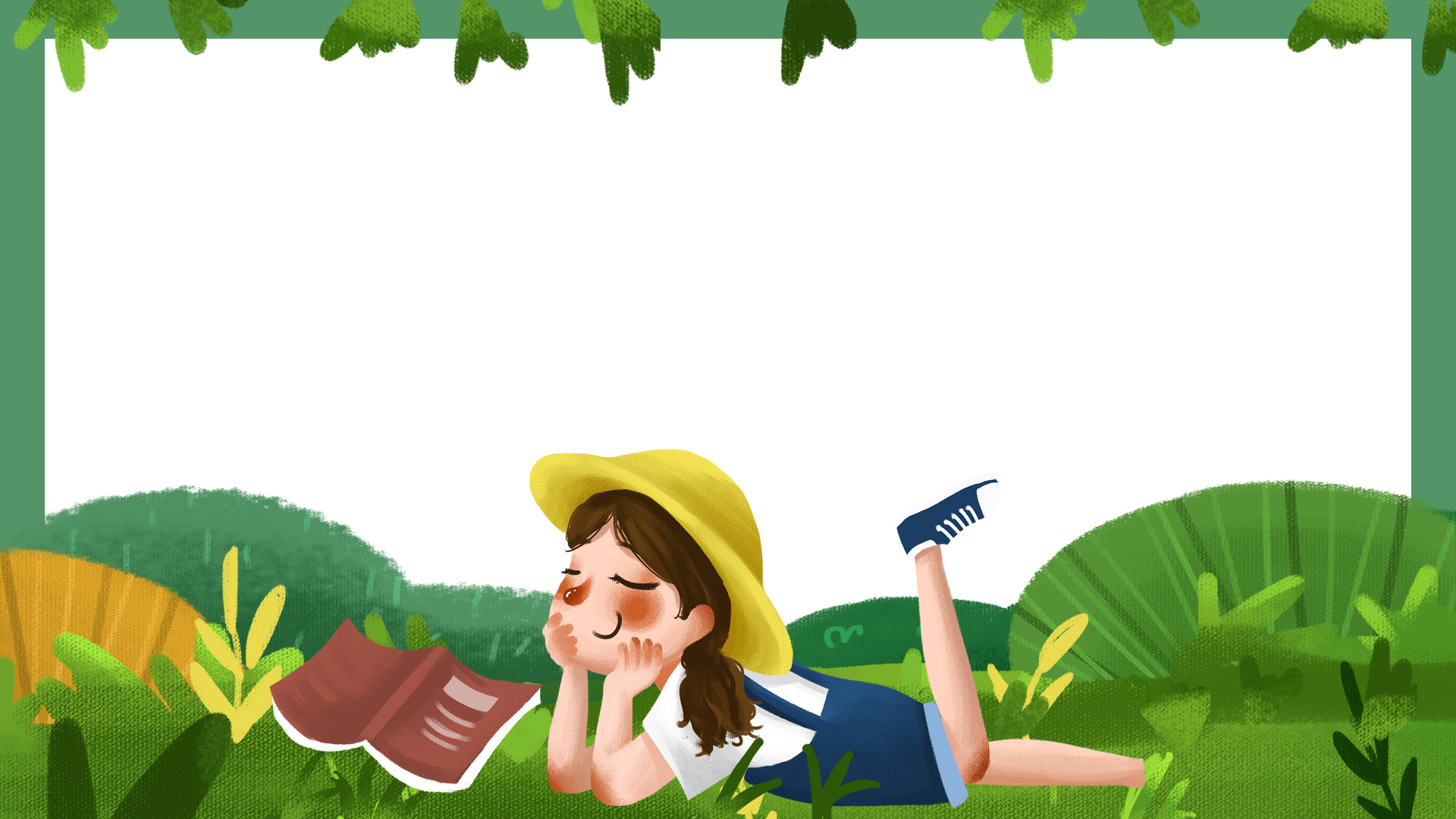 THỬ TÀI TRÍ NHỚ
CÂU 4
Môi trường đẳng trương là môi trường có nồng độ chất tan :
A. Cao hơn nồng độ chất tan trong tế bào
B. Bằng nồng độ chất tan trong tế bào
C. Thấp hơn nồng độ chất tan trong tế bào
D. Luôn ổn định
ĐÁP ÁN: B
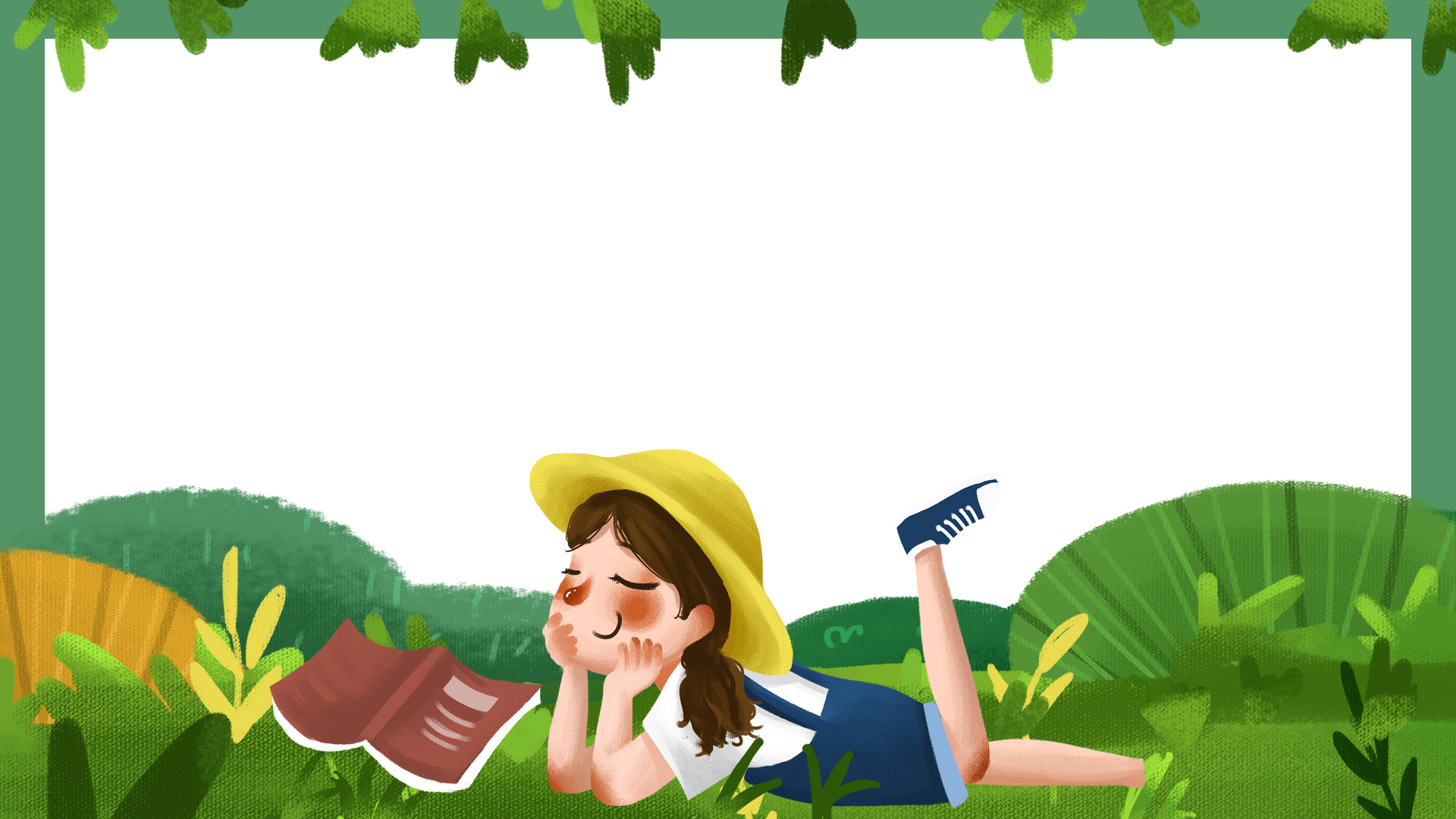 THỬ TÀI TRÍ NHỚ
CÂU 5
Ở sinh vật nhân sơ không có ti thể thì hô hấp tế bào diễn ra ở đâu?
A. ở tế bào chất và nhân tế bào
B. ở tế bào chất và màng nhân
C. ở tế bào chất và màng sinh chất 
D. ở nhân tế bào và màng sinh chất
ĐÁP ÁN: C
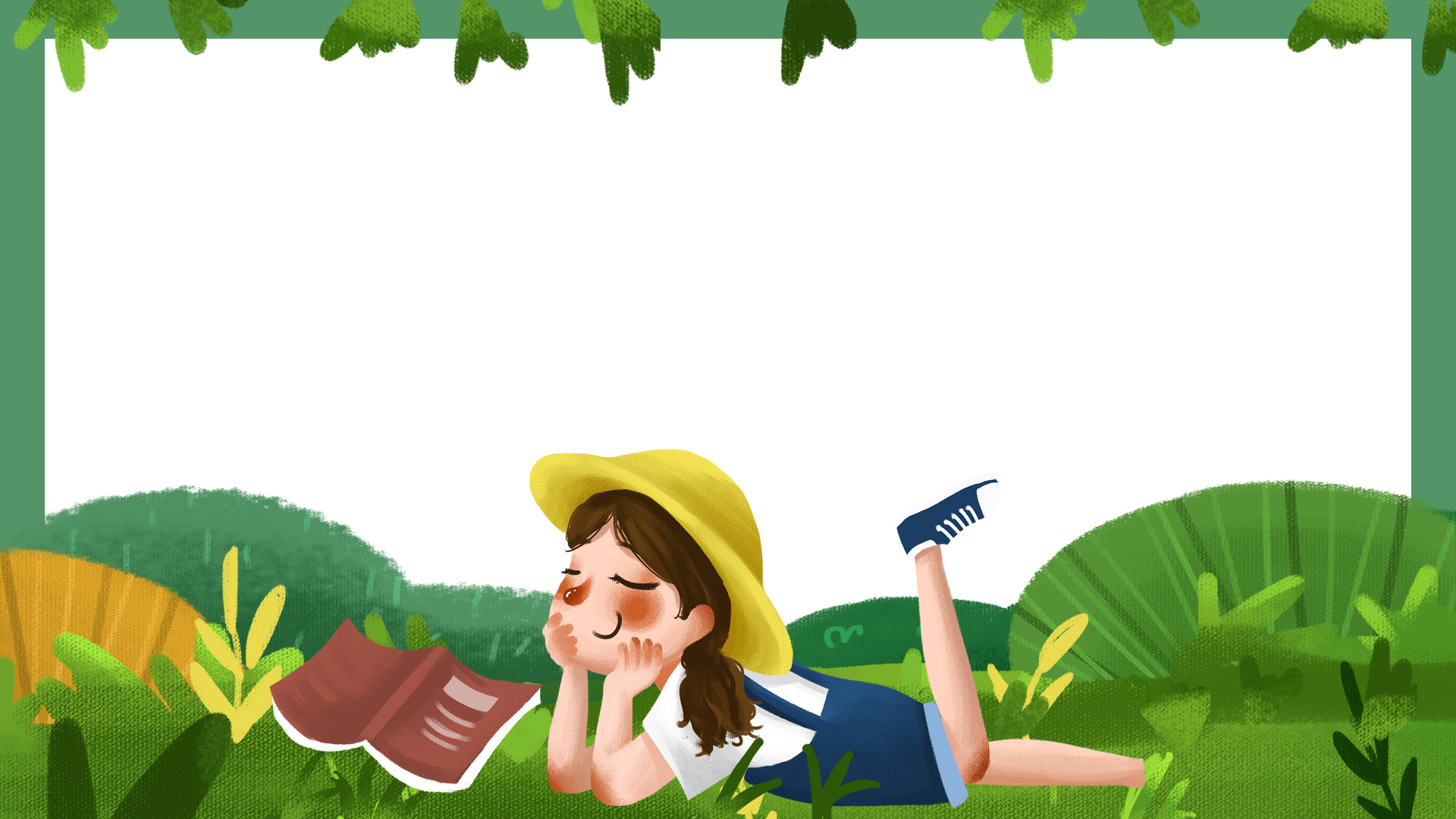 THỬ TÀI TRÍ NHỚ
CÂU 6
Năng lượng chủ yếu của tế bào tồn tại
A. ở dạng tiềm ẩn trong các liên kết hóa học
B. dưới dạng nhiệt
C. dưới dạng điện năng
D. dưới dạng hoặc hóa năng hoặc điện năng
ĐÁP ÁN: C
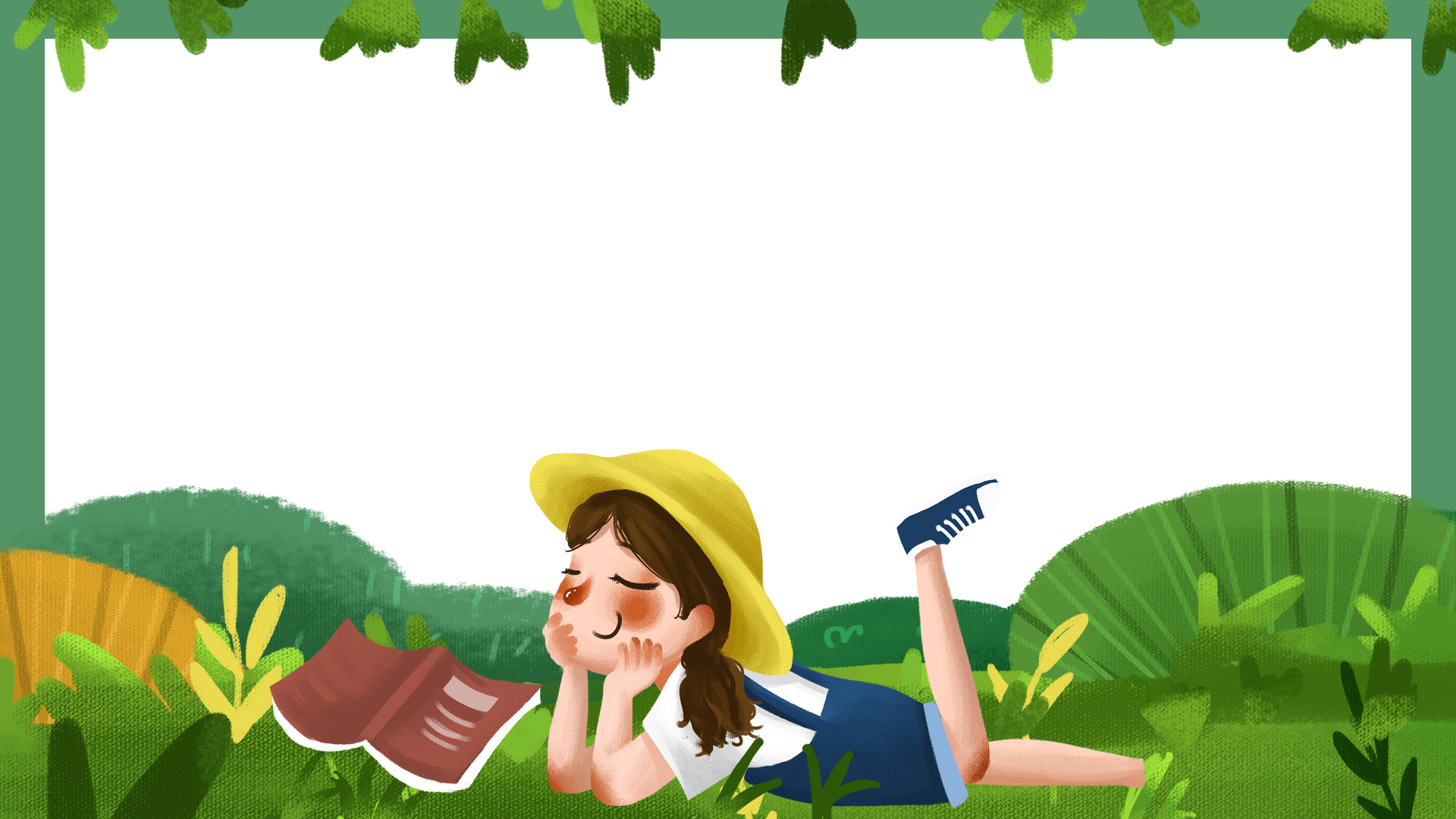 THỬ TÀI TRÍ NHỚ
CÂU 7
Nói về ATP, phát biểu nào sau đây không đúng?
A. Là một hợp chất cao năng
B. Là đồng tiền năng lượng của tế bào 
C. Là hợp chất chứa nhiều năng lượng nhất trong tế bào 
D. Được sinh ra trong quá trình chuyển hóa vật chất và sử dụng trong các hoạt động sống của tb
ĐÁP ÁN: C
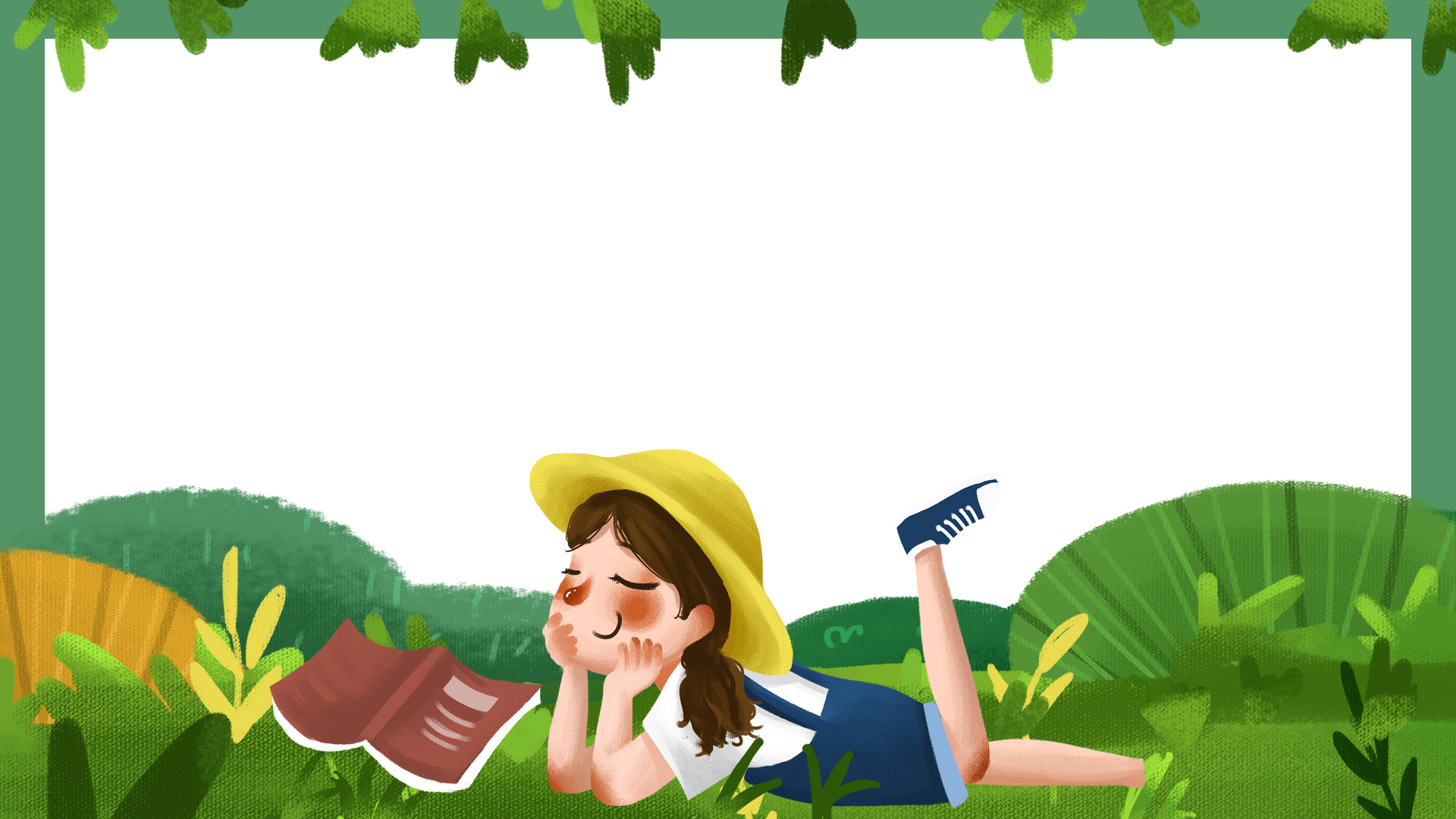 THỬ TÀI TRÍ NHỚ
CÂU 8
Số liên kết cao năng có trong 1 phân tử ATP là
3 liên kết    
2 liên kết    
4 liên kết    
1 liên kết
ĐÁP ÁN: B
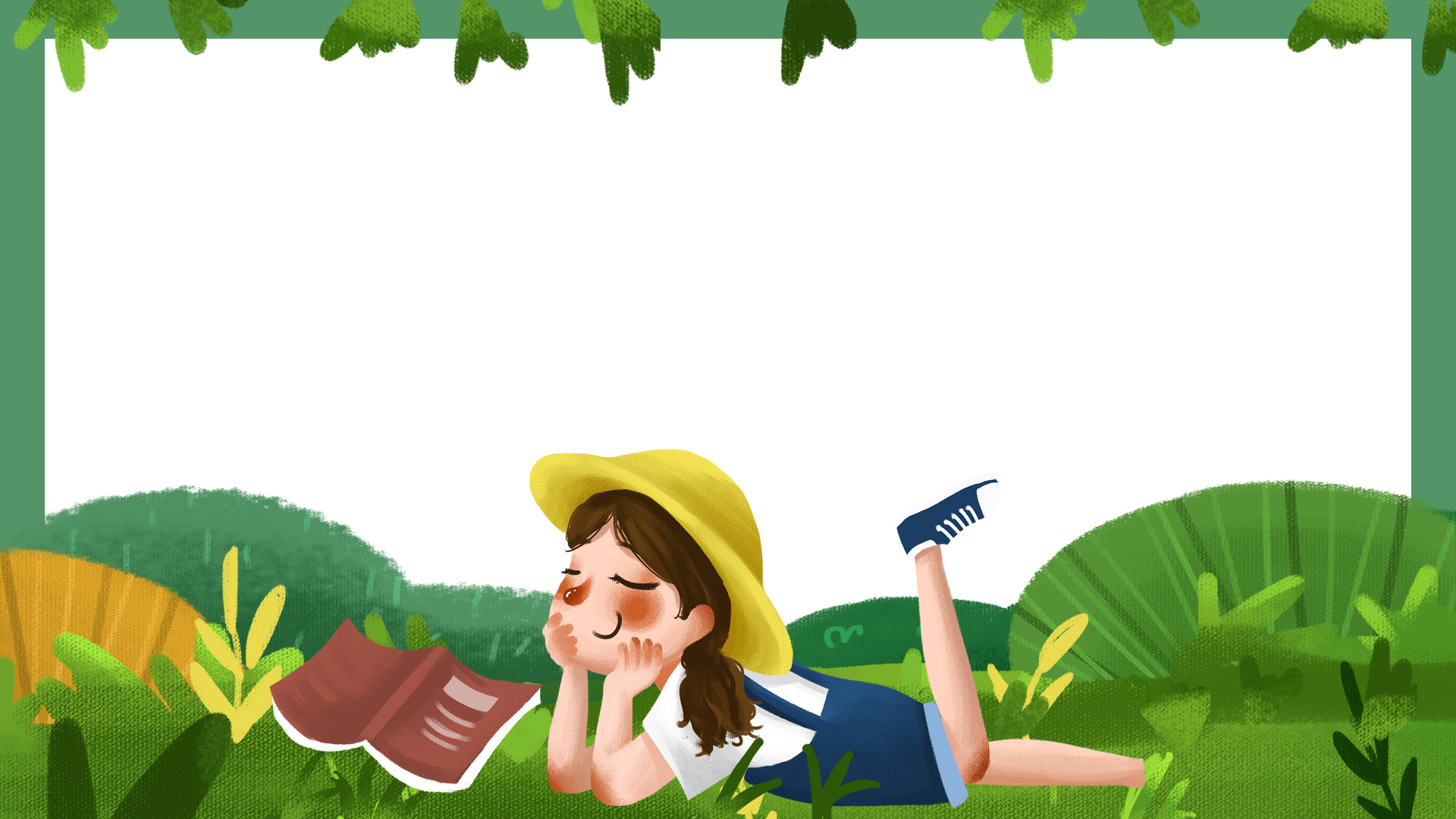 THỬ TÀI TRÍ NHỚ
CÂU 9
Trong tế bào, năng lượng ATP được sử dụng vào các việc chính như: 
1) Phân hủy các chất hóa học cần thiết cho cơ thể;(2) Tổng hợp nên các chất hóa học cần thiết  cho tế bào; (3) Vận chuyển các chất qua màng; (4) Sinh công cơ học
Những khẳng định đúng trong các khẳng định trên là:
ĐÁP ÁN: D
(1), (2)                                     B. (1), (3)
C. (1), (2), (3)                                D. (2), (3), (4)
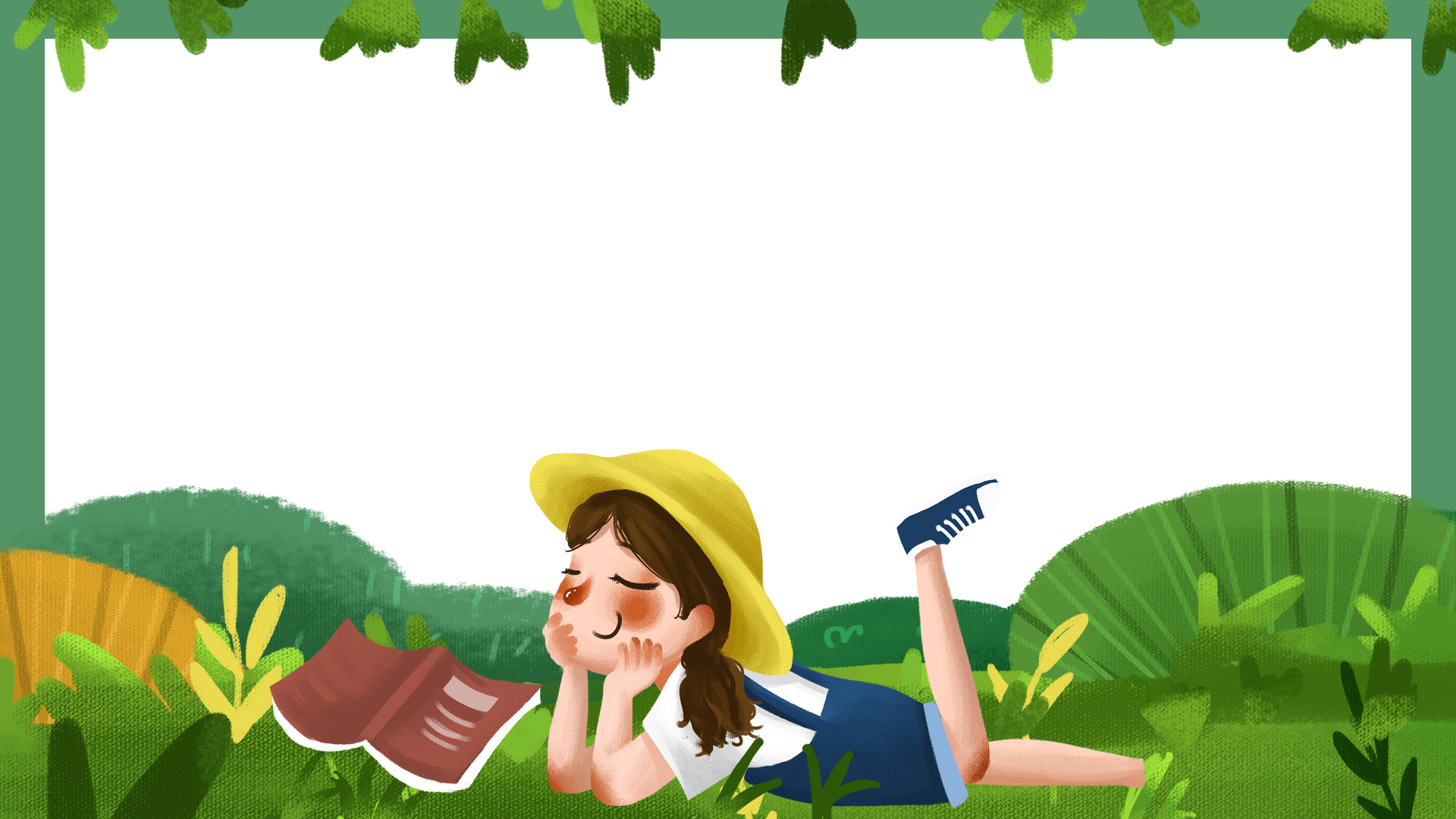 THỬ TÀI TRÍ NHỚ
CÂU 10
Cây xanh có khả năng tổng hợp chất hữu cơ từ CO2 và H2O dưới tác dụng của năng lượng ánh sáng. Quá trình chuyển hóa năng lượng kèm theo quá trình này là:
ĐÁP ÁN: B
A. Chuyển hóa từ hóa năng sang quang năng
B. Chuyển hóa từ quang năng sang hóa năng
C. Chuyển hóa từ nhiệt năng sang quang năng
D. Chuyển hóa từ hóa năng sang nhiệt năng
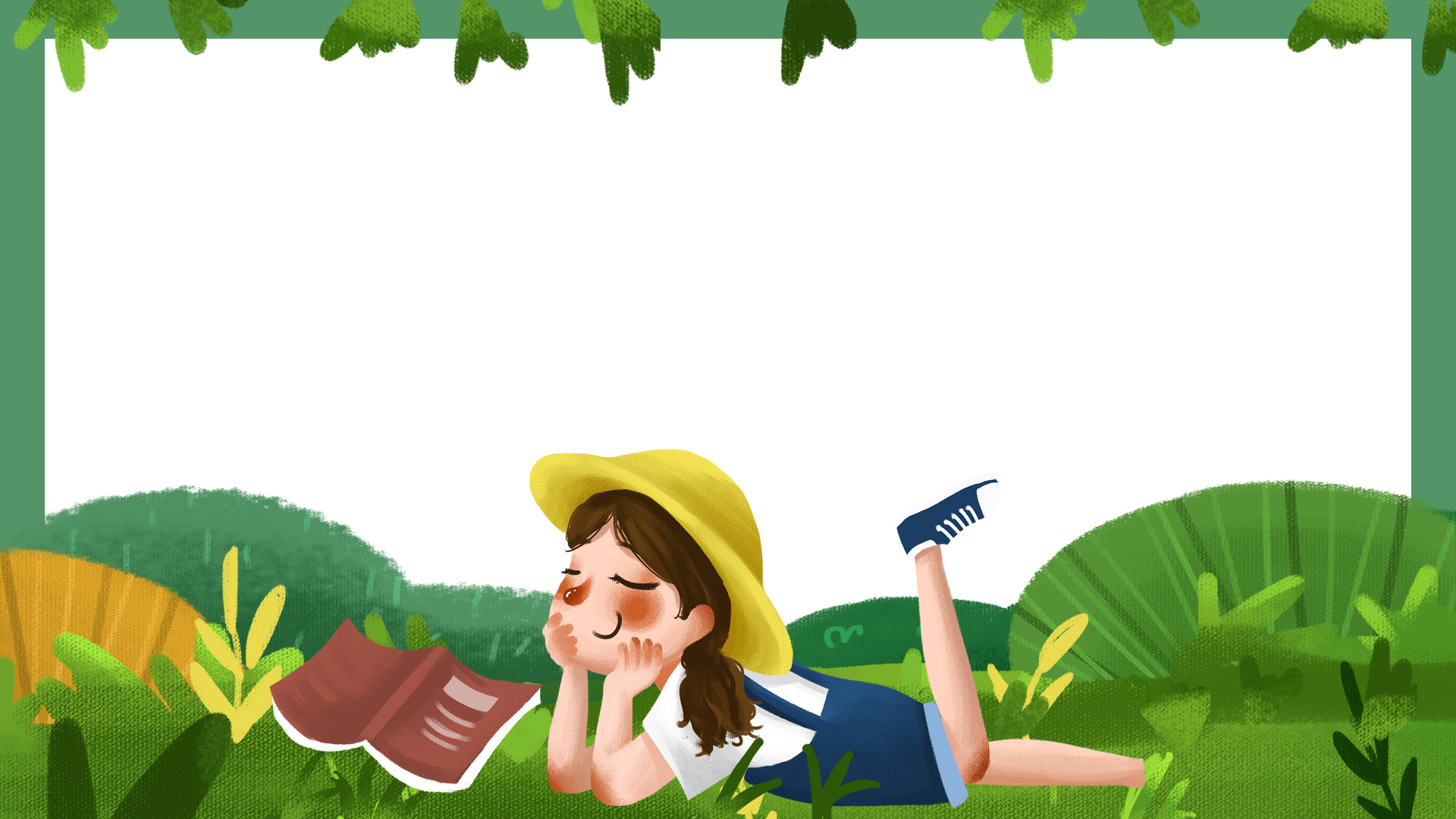 THỬ TÀI TRÍ NHỚ
CÂU 11
Đặc điểm nào sau đây không phải của enzim?
A. Là hợp chất cao năng
B. Là chất xúc tác sinh học
C. Được tổng hợp trong các tế bào sống
D. Chỉ làm tăng tốc độ phản ứng mà không bị biến đổi sau phản ứng
ĐÁP ÁN: A
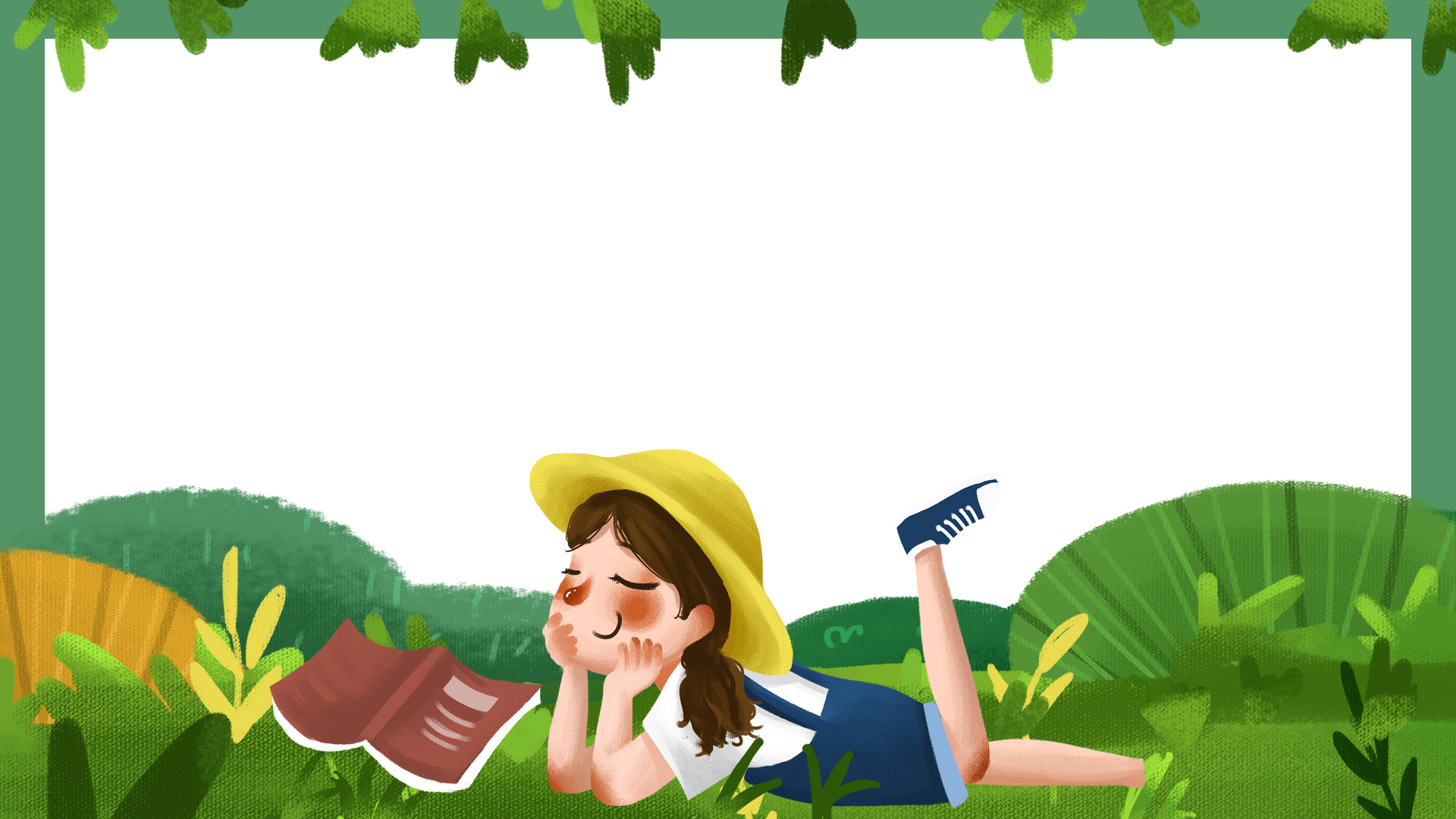 THỬ TÀI TRÍ NHỚ
CÂU 12
Phát biểu nào sau đây đúng?
A. Đường được tạo ra trong pha sáng
B. Khí oxi được giải phóng trong pha tối
C. ATP sinh ra trong quang hợp là nguồn năng lượng lớn cung cấp cho tế bào
D. Oxi sinh ra trong quang hợp có nguồn gốc từ nước
ĐÁP ÁN: D
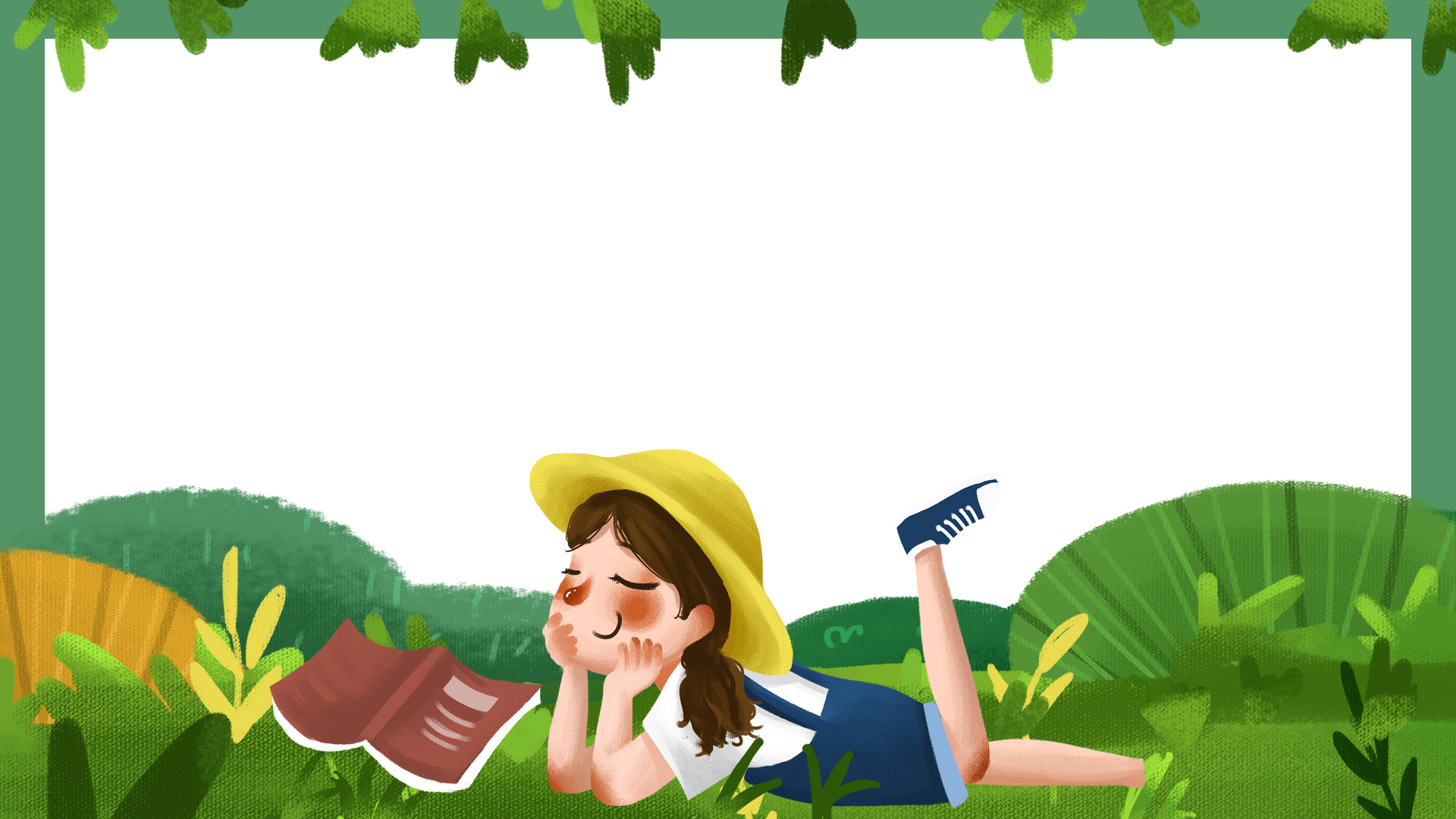 THỬ TÀI TRÍ NHỚ
CÂU 13
Vùng cấu trúc không gian đặc biệt của enzim chuyên liên kết với cơ chất được gọi là:
trung tâm điều khiển  
trung tâm vận động
C. trung tâm phân tích   
D. trung tâm hoạt động
ĐÁP ÁN: D
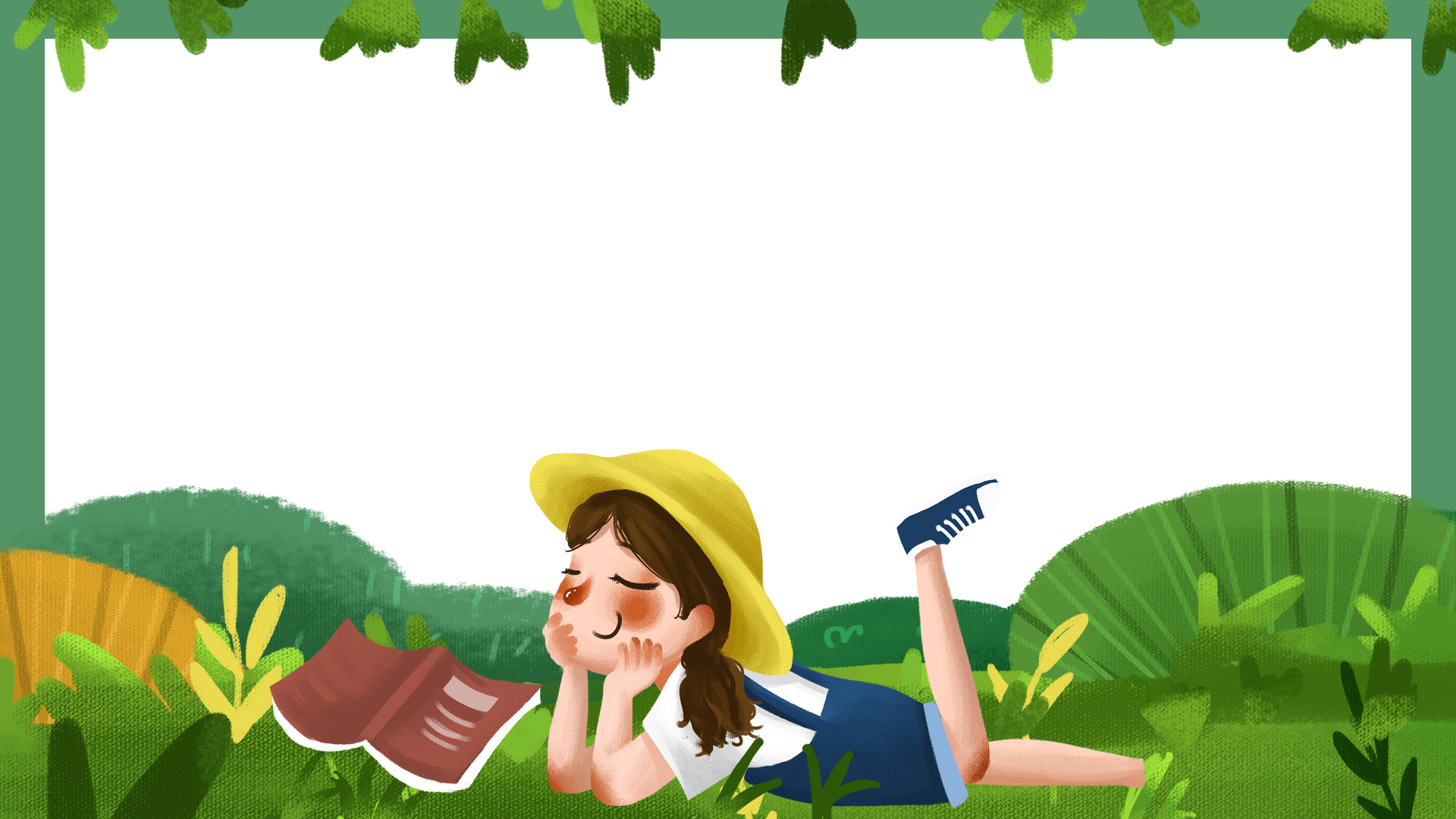 THỬ TÀI TRÍ NHỚ
CÂU 14
Tế bào có thể tự điều chỉnh quá trình chuyển hóa vật chất bằng cách nào?
A. Điều khiển hoạt tính của enzim bằng cách tăng nhiệt độ.
B. Điều khiển hoạt tính của enzim bằng các chất hoạt hóa hay ức chế.
C. Điều khiển hoạt tính của enzim bằng cách giảm nhiệt độ.
D. Điều khiển hoạt tính của enzim bằng các chất tham gia phản ứng.
ĐÁP ÁN: B
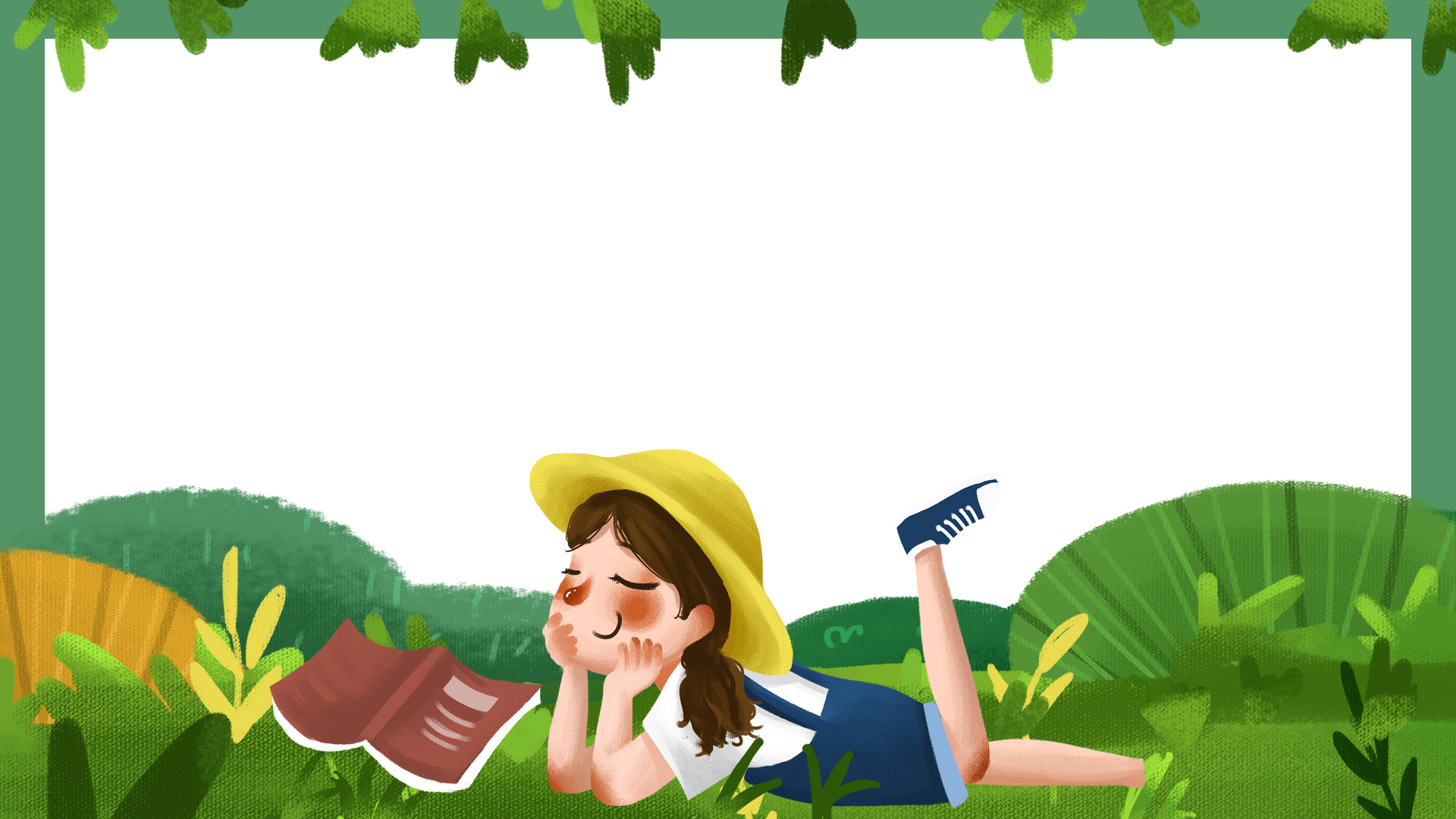 THỬ TÀI TRÍ NHỚ
CÂU 15
Năng lượng mà tế bào thu được khi kết thúc giai đoạn đường phân một phân tử glucozo là
2ADP   
1ADP   
2ATP   
D.1ATP
ĐÁP ÁN:C
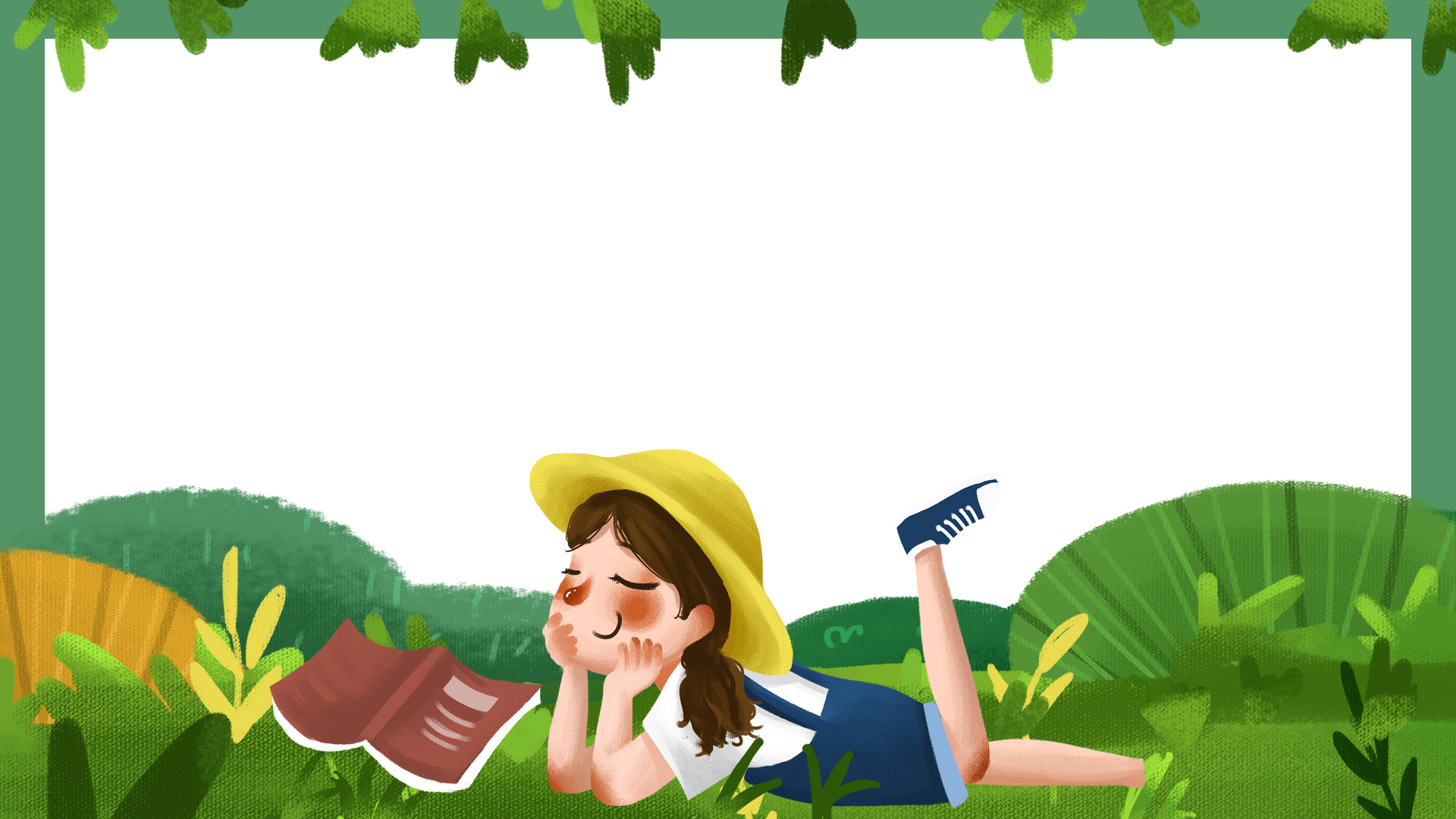 THỬ TÀI TRÍ NHỚ
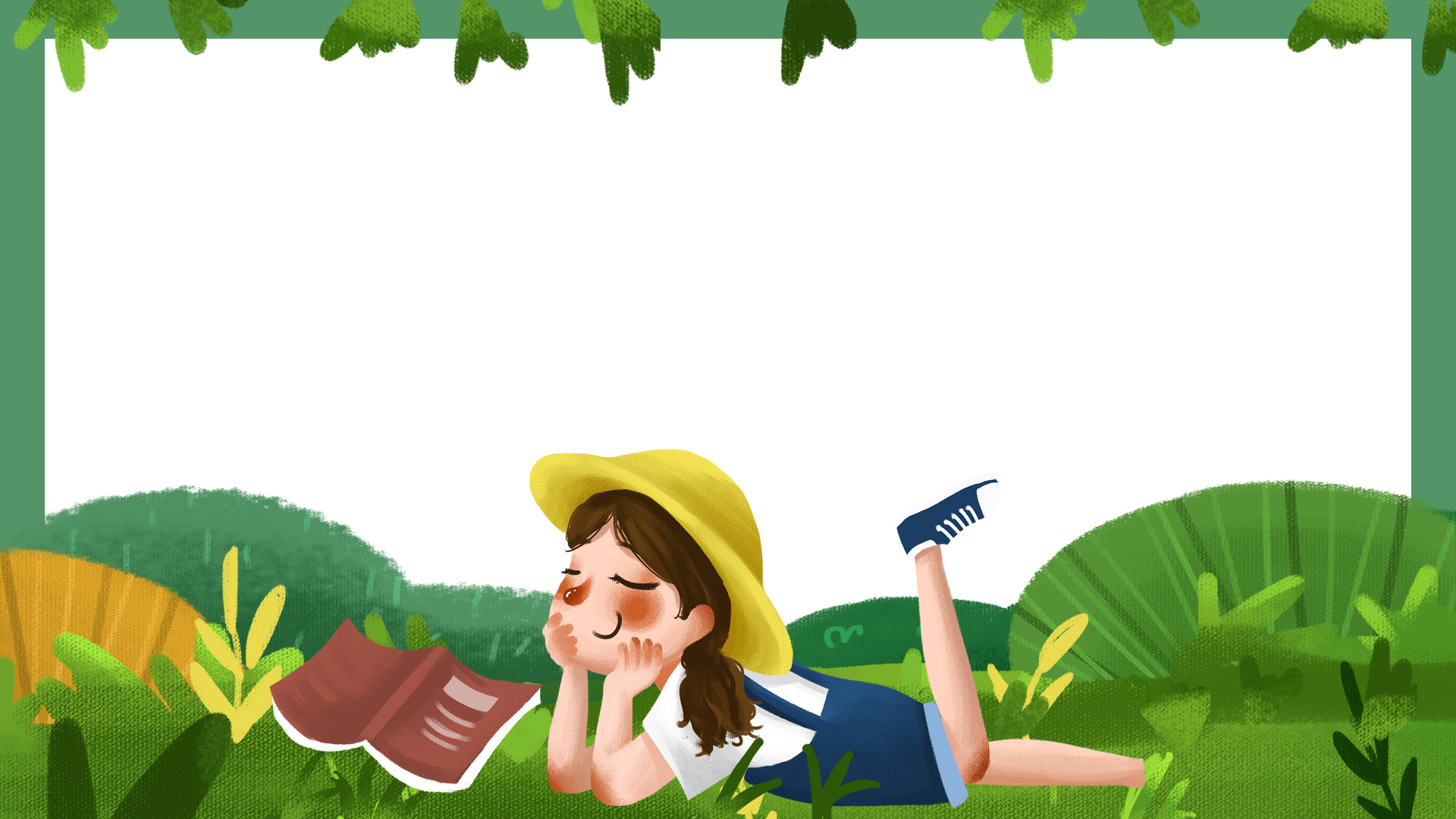 PHẦN 2
HỆ THỐNG KIẾN THỨC
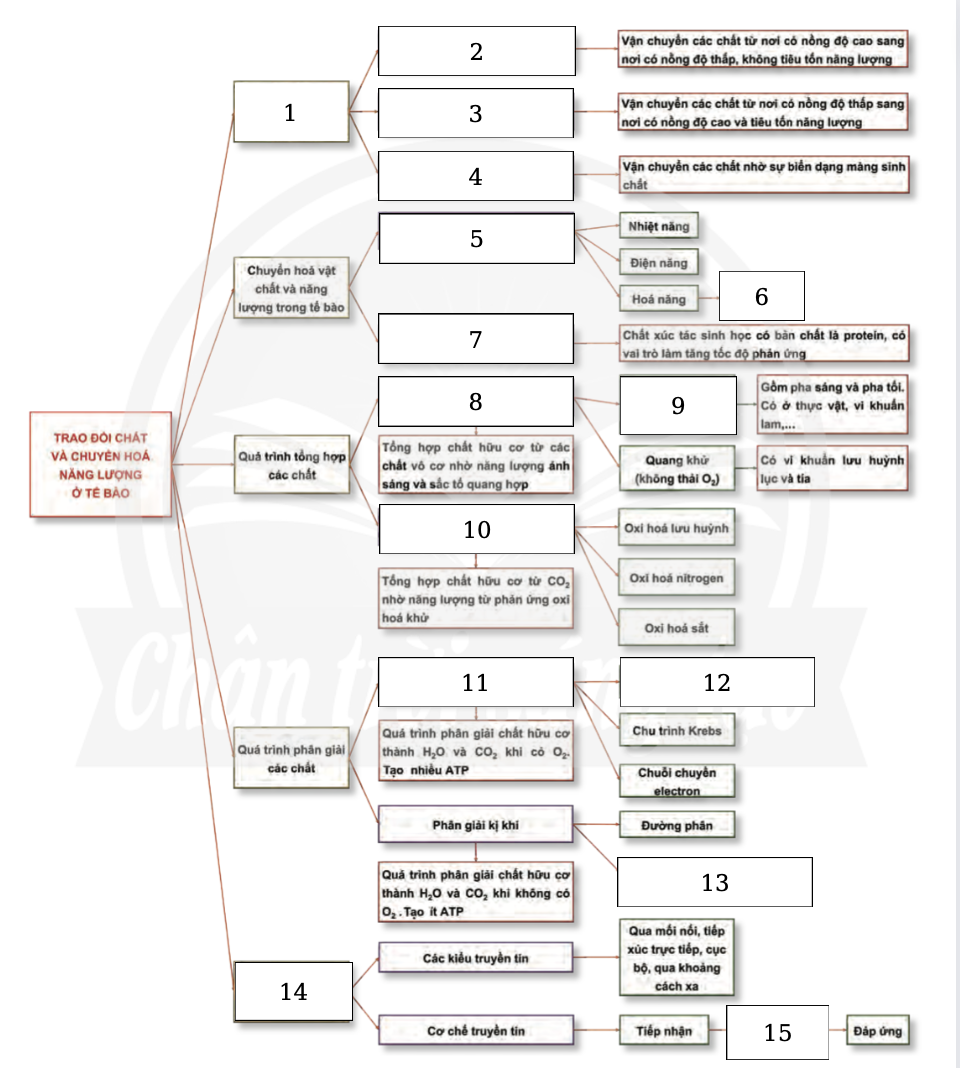 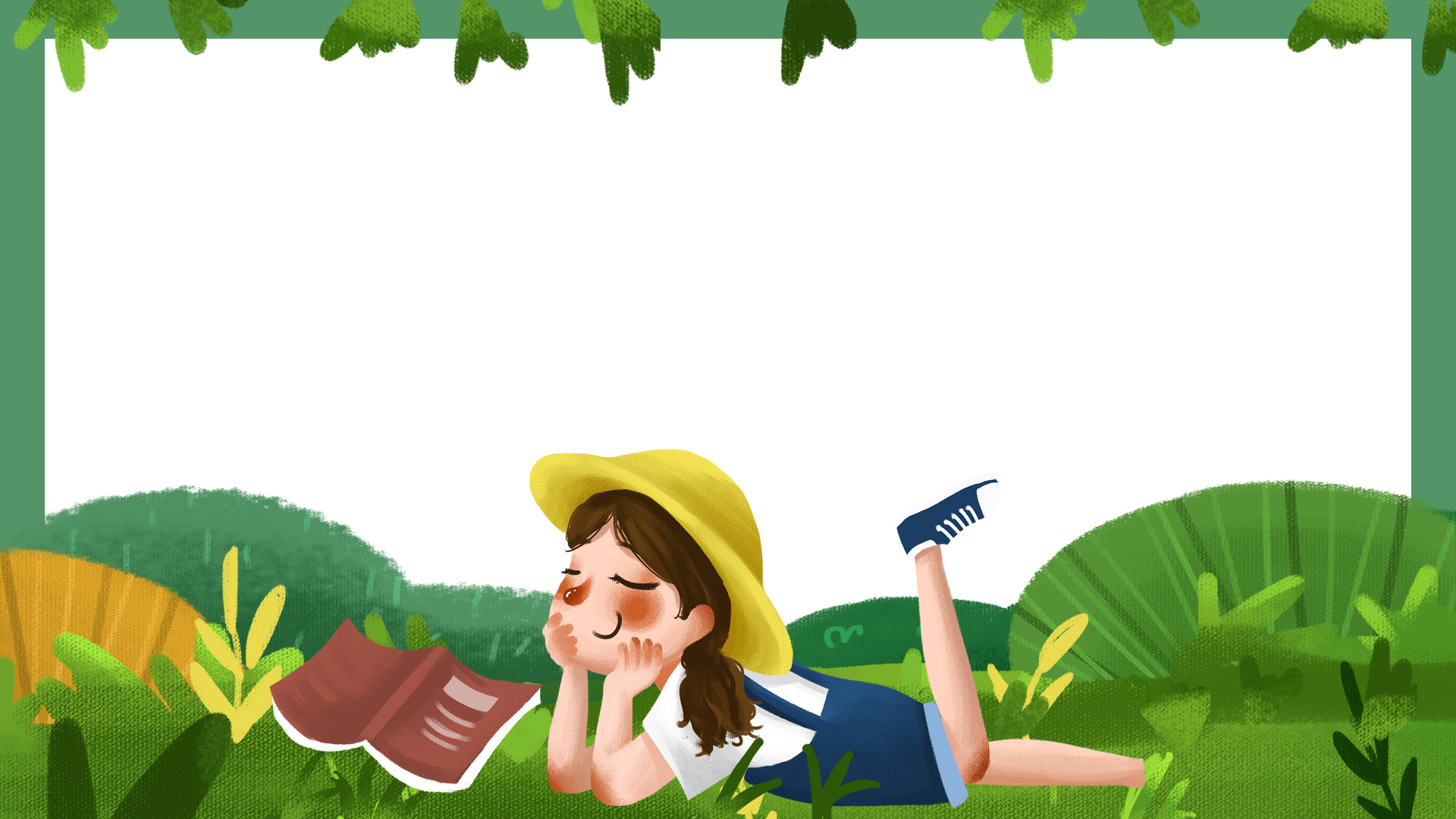 THẢO LUẬN NHÓM:
Dùng từ khoá thu được ở hoạt động 1 để hoàn thành bảng hệ thống kiến thức.
Lưu ý: không sử dụng SGK.
HỆ THỐNG KIẾN THỨC
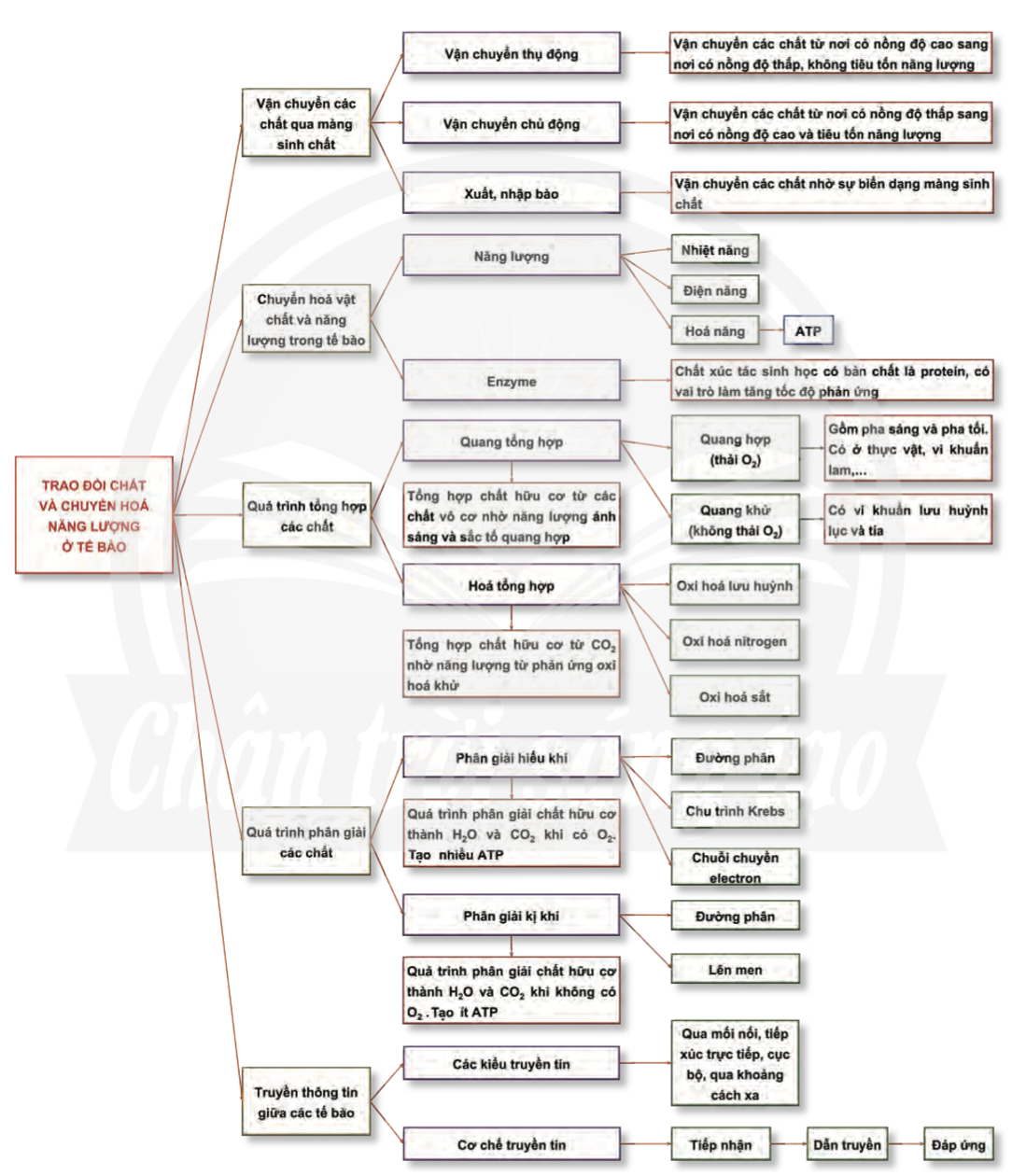 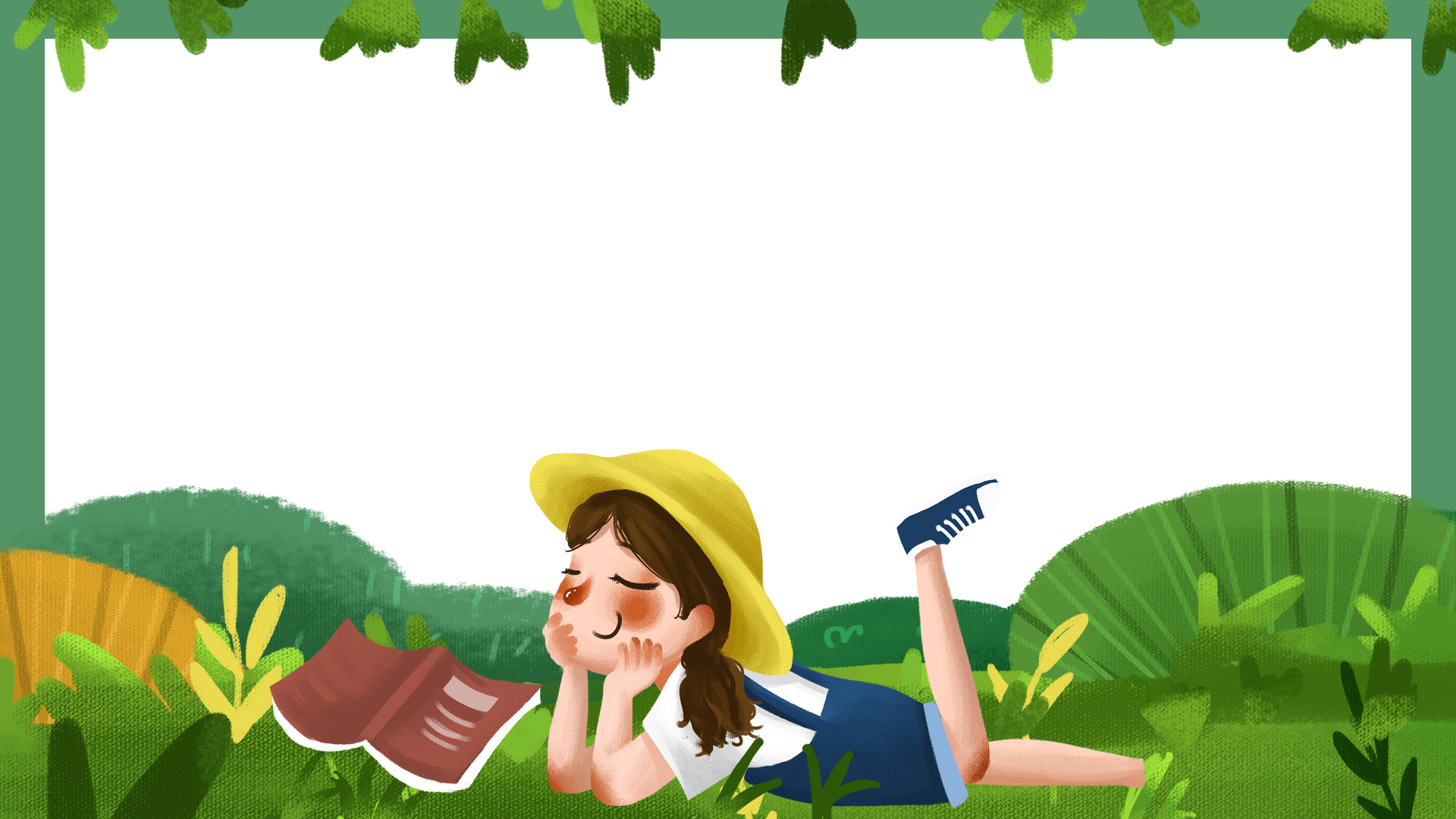 HỆ THỐNG KIẾN THỨC
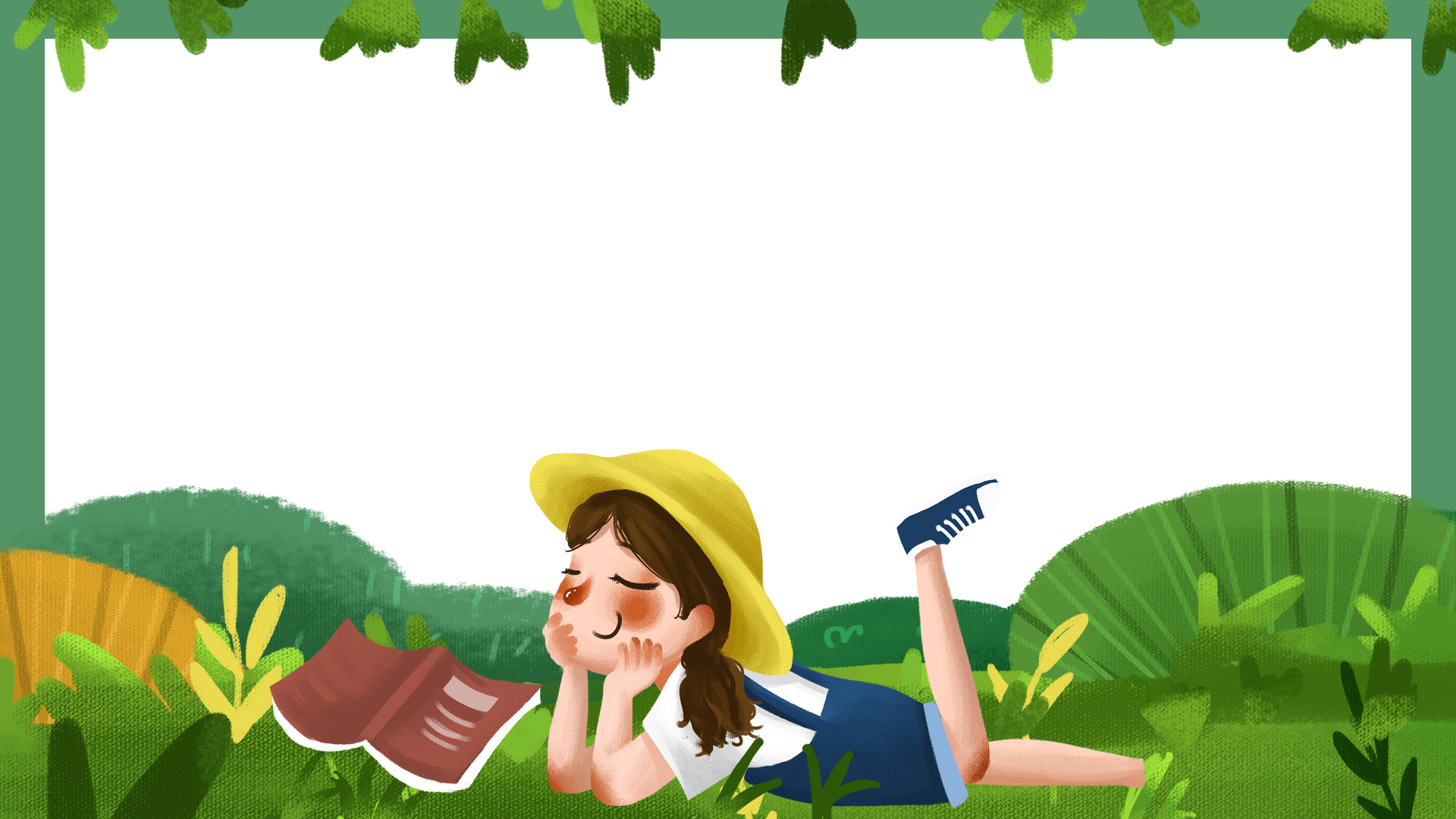 PHẦN 3
LUYỆN TẬP
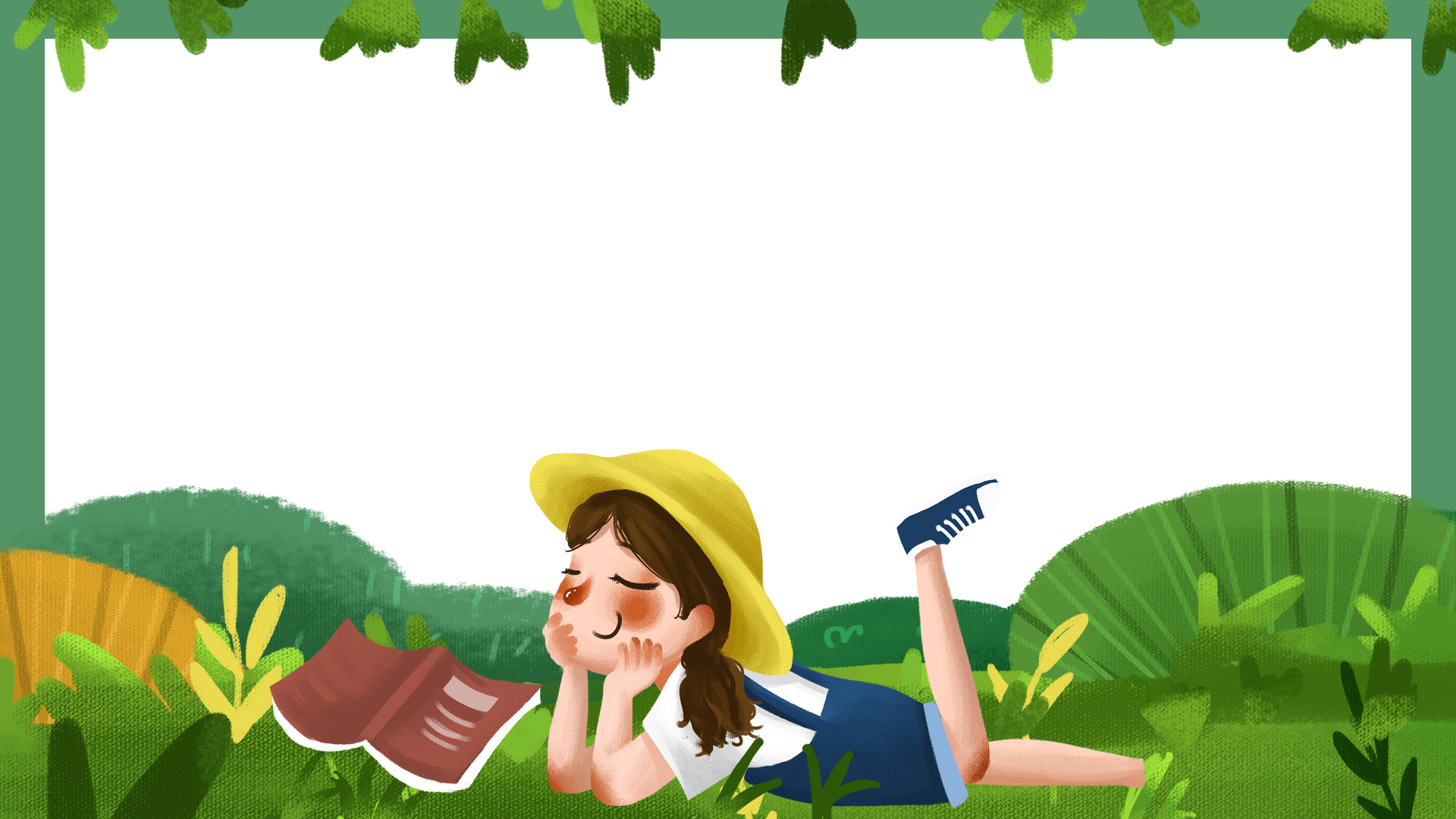 LUYỆN TẬP
PHIẾU HỌC TẬP 1
BT1: Hình 1 mô tả quá trình vận chuyển qua màng sinh chất. hãy cho biết (1), (2), (3) là hình thức vận chuyển gì? Phân biệt các hình thức vận chuyển đó.
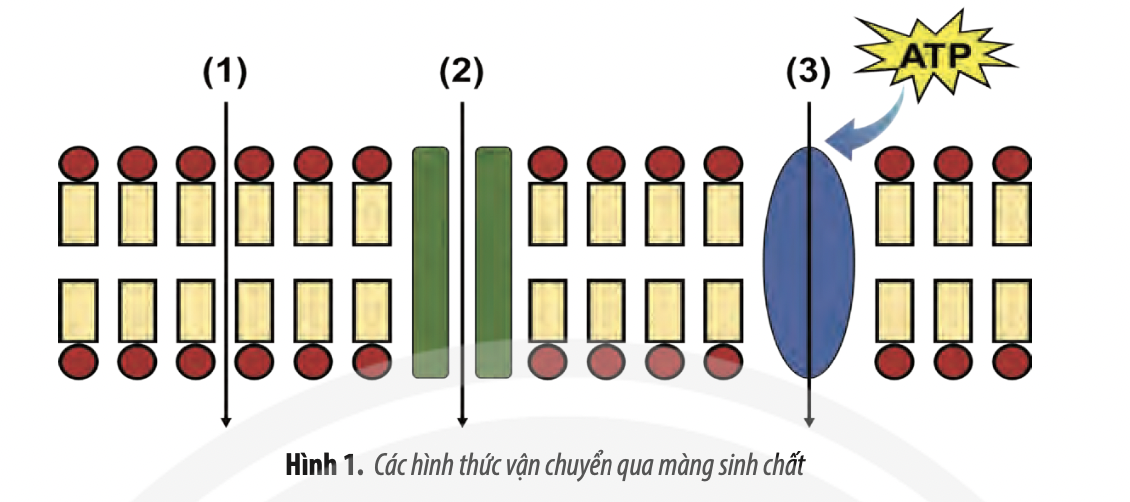 BT2: Tại sao khi rửa rau, củ, quả, chúng ta không nên ngâm trong nước muối quá lâu?
ĐÁP ÁN PHIẾU HỌC TẬP 1
BT1: 
(1) Khuyếch tán qua lớp phospholipid kép; 
(2) Khuyếch tán qua kênh protein; 
(3) Vận chuyển chủ động.
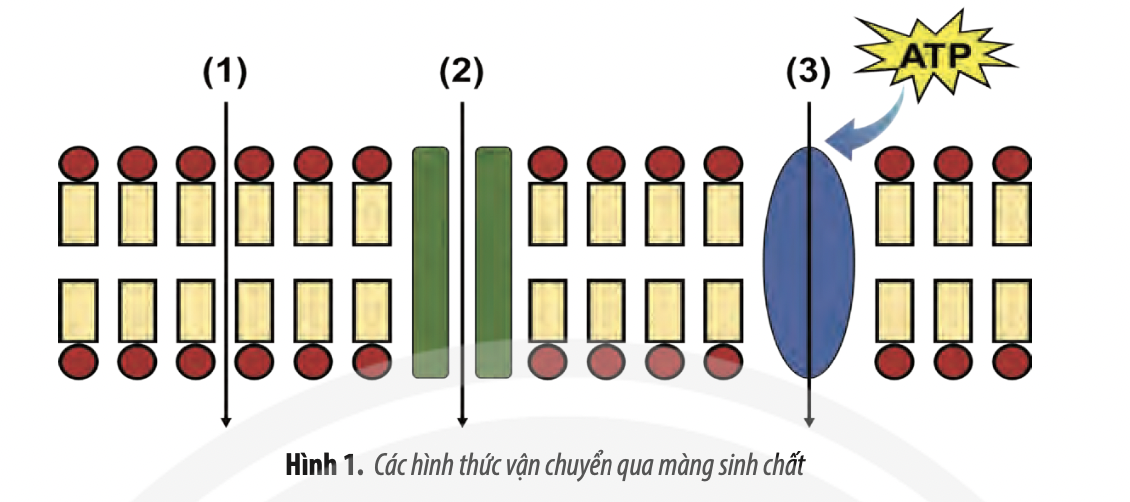 ĐÁP ÁN PHIẾU HỌC TẬP 1
BT2: 
Nếu ngâm rau, quả trong nước muối qúa lâu sẽ làm mất nước trong rau, quả; làm giảm chất lượng.
Vì nước muối là môi trường ưu trương nên nước từ rau, quả sẽ vận chuyển ra ngoài tế bào; làm tế bào co nguyên sinh khiến rau, quả bị héo.
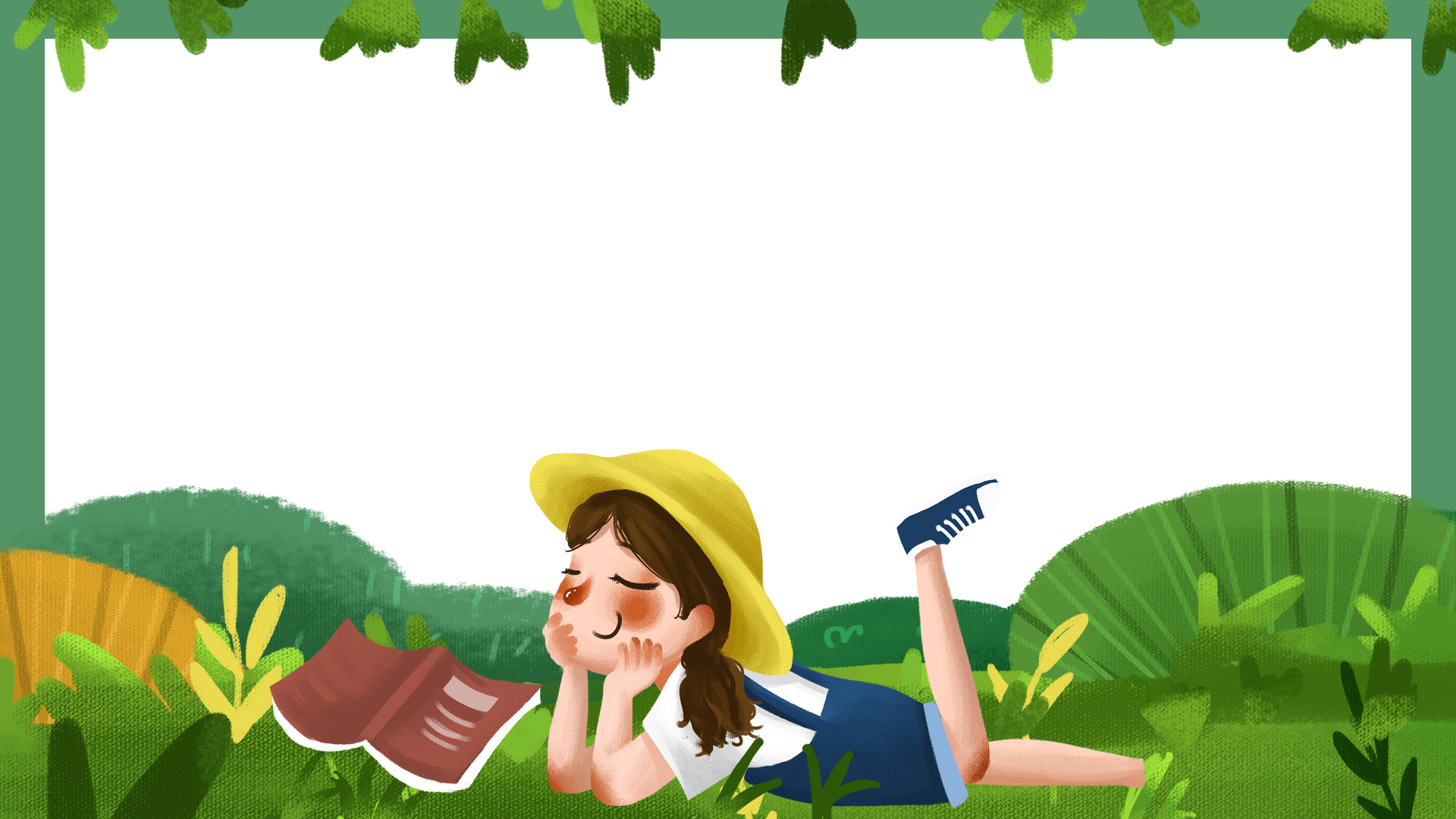 LUYỆN TẬP
PHIẾU HỌC TẬP 2
BT: So sánh tốc độ hô hấp tế bào trong các trường hợp sau và giải thích.
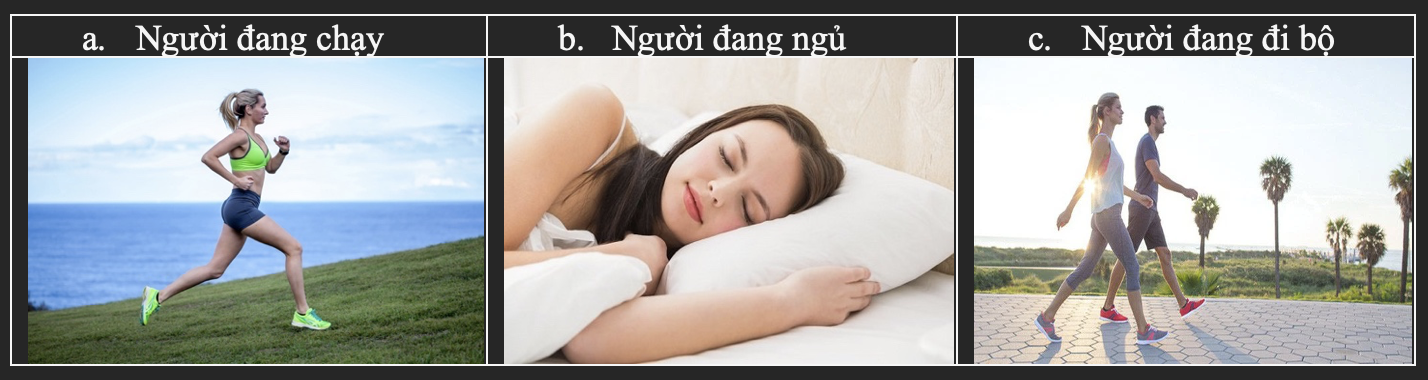 ĐÁP ÁN PHIẾU HỌC TẬP 2
BT: 
(b) < (c) < (a)
Giải thích: Tốc độ của quá trình hô hấp tỉ lệ thuận với nhu cầu năng lượng của cơ thể. Khi cơ thể hoạt động mạnh, tế bào cần nhiều năng lượng của cơ thể. Khi cơ thể hoạt động mạnh, tế bào cần nhiều năng lượng nên tốc độ hô hấp tế bào tạo ra năng lượng. Ngược lại, khi đang nghỉ ngơi khi ngủ, cơ thể cần ít năng lượng nên tốc độ hô hấp tế bào giảm.
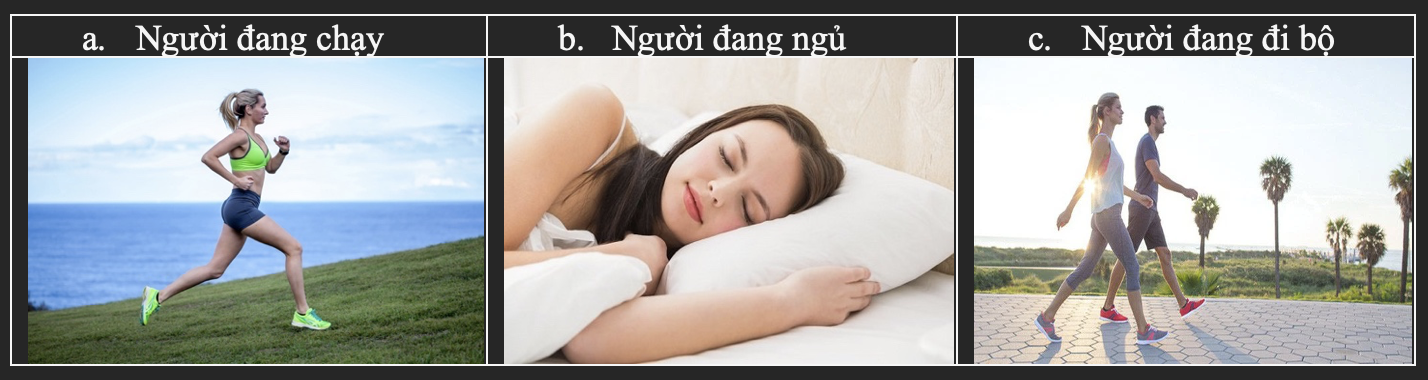 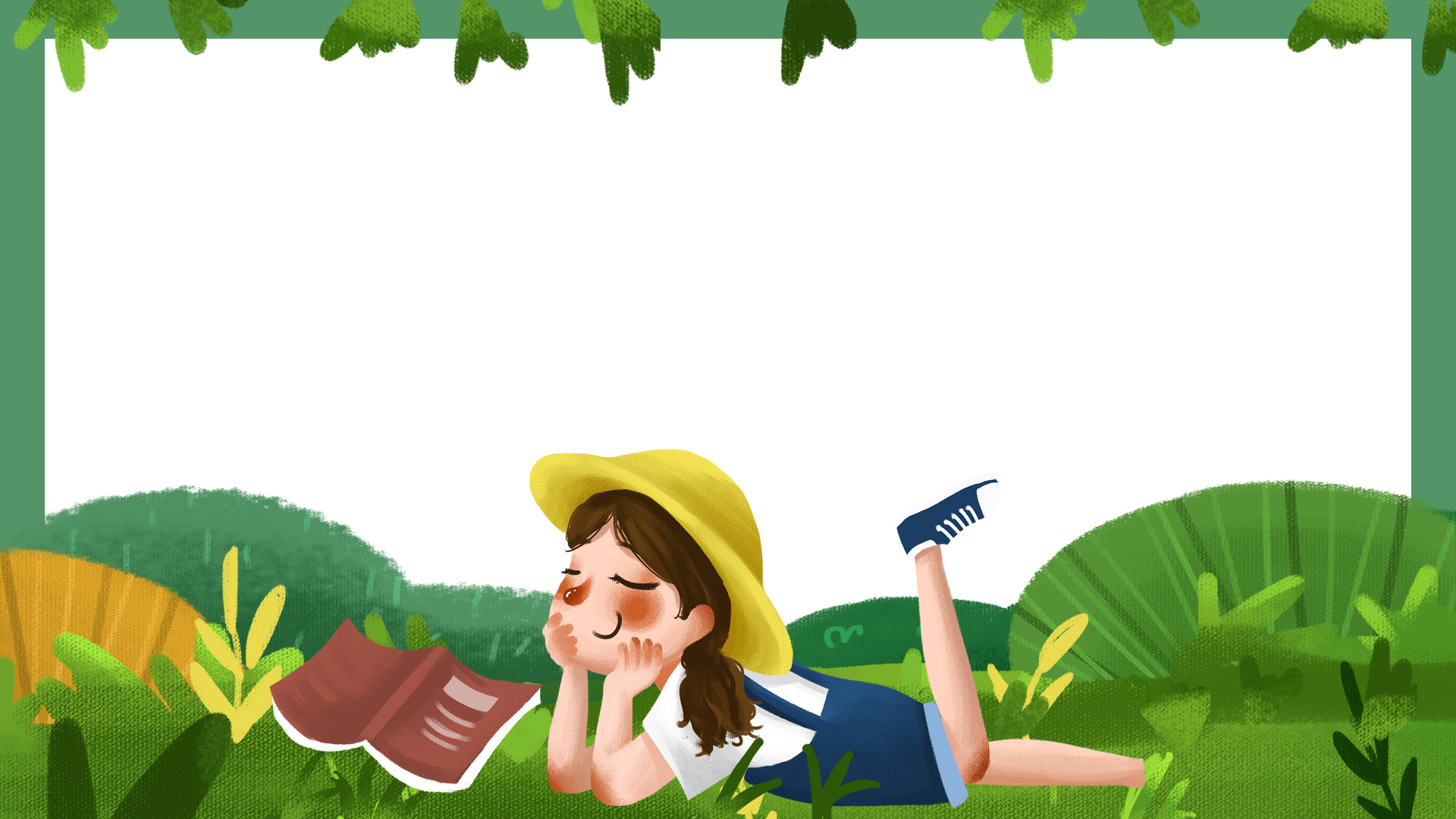 LUYỆN TẬP
PHIẾU HỌC TẬP 3
BT: Bổ sung thông tin vào hình 2 để hoàn thành sơ đồ về mối quan hệ giữa pha sáng và pha tối của quá trình quang hợp.
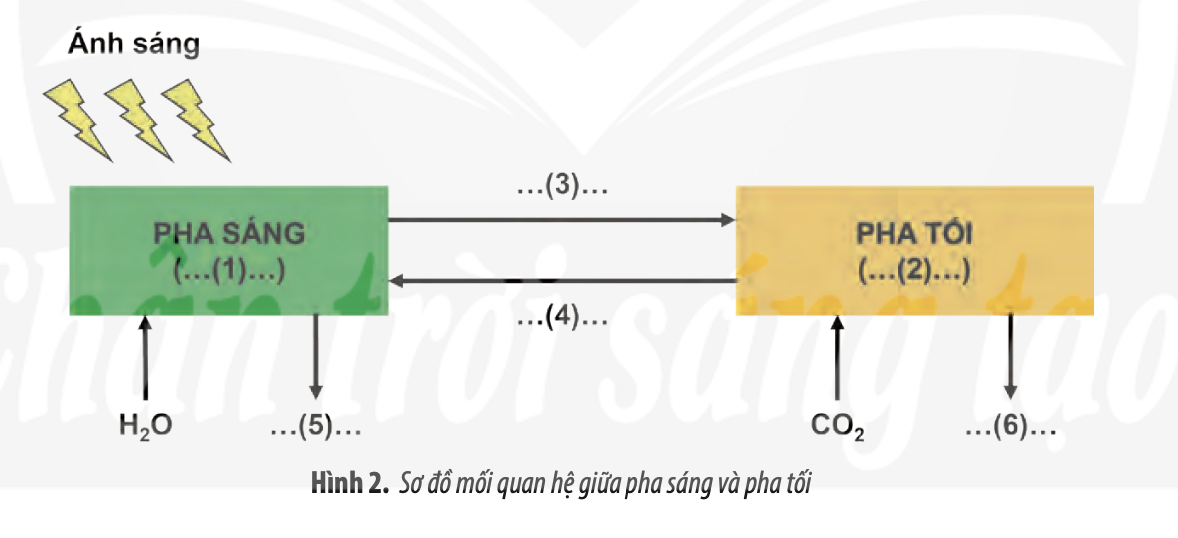 ĐÁP ÁN PHIẾU HỌC TẬP 3
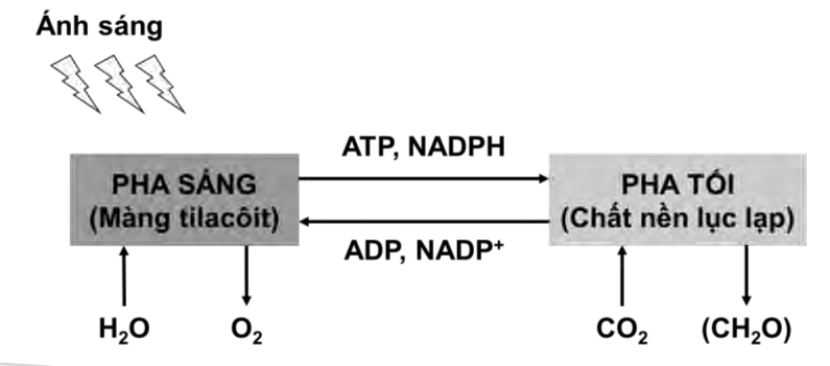 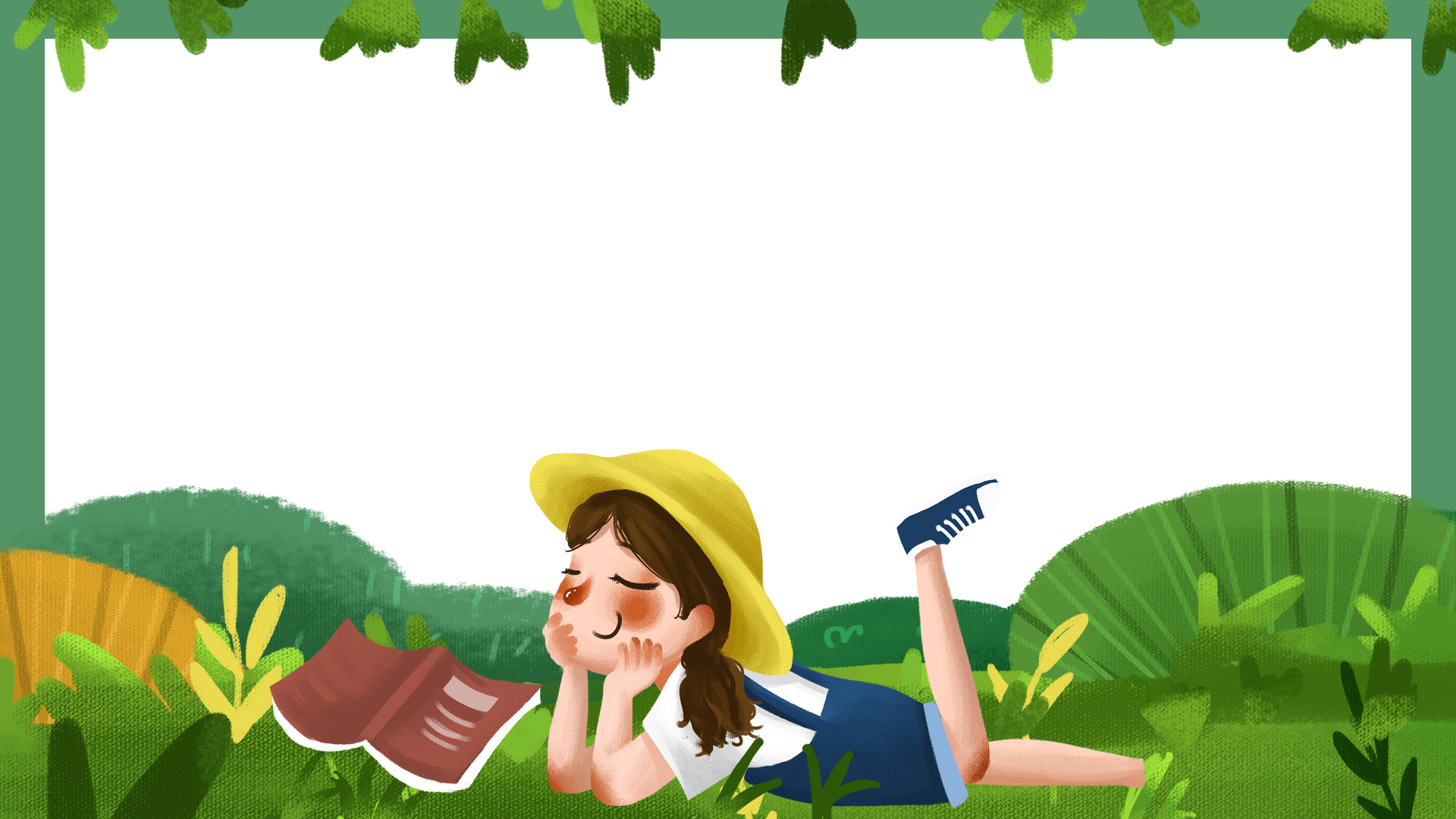 LUYỆN TẬP
PHIẾU HỌC TẬP 4
BT: Bằng cách nào tế bào có thể lựa chọn được những chất cần thiết để thực bào trong hàng loạt các chất xung quanh?
BT: Do trên màng có các thụ thể đặc hiệu với những chất nhất định nên tế bào có thể “lựa chọn” những chất cần thiết để đưa vào trong tế bào nhờ thực bào.
ĐÁP ÁN PHIẾU HỌC TẬP 4
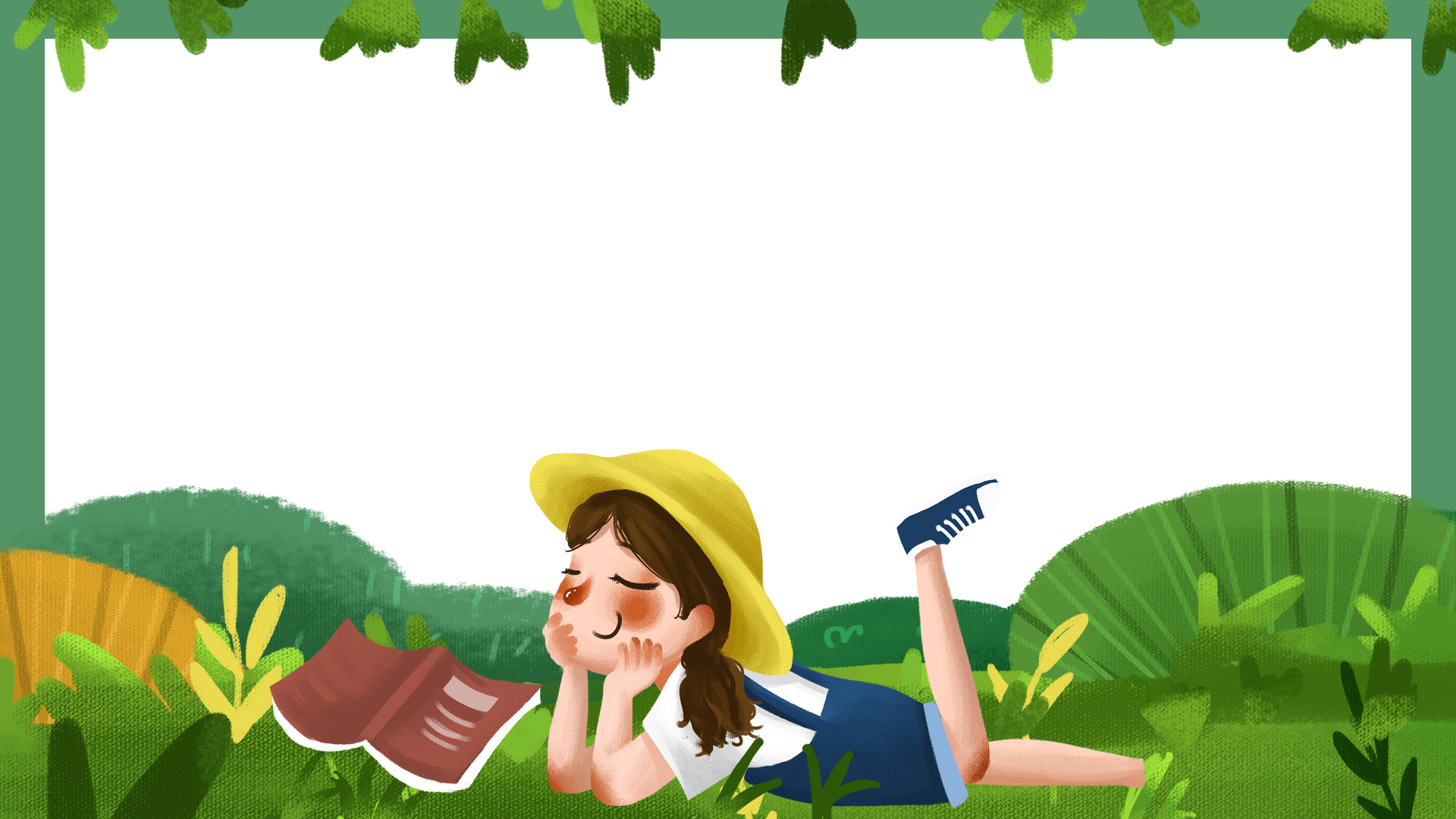 TỔNG KẾT ĐIỂM
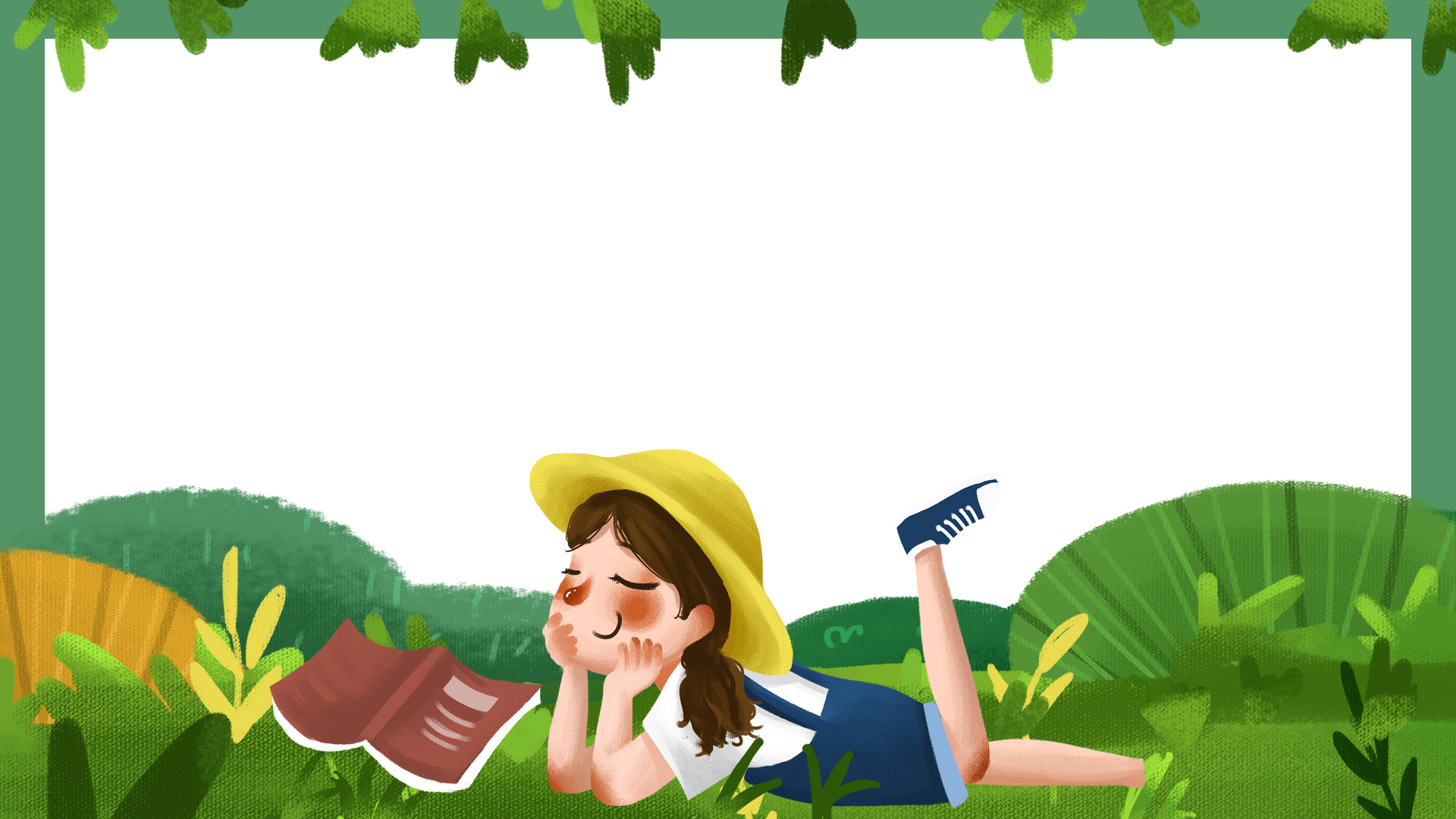 PHẦN 4
VẬN DỤNG
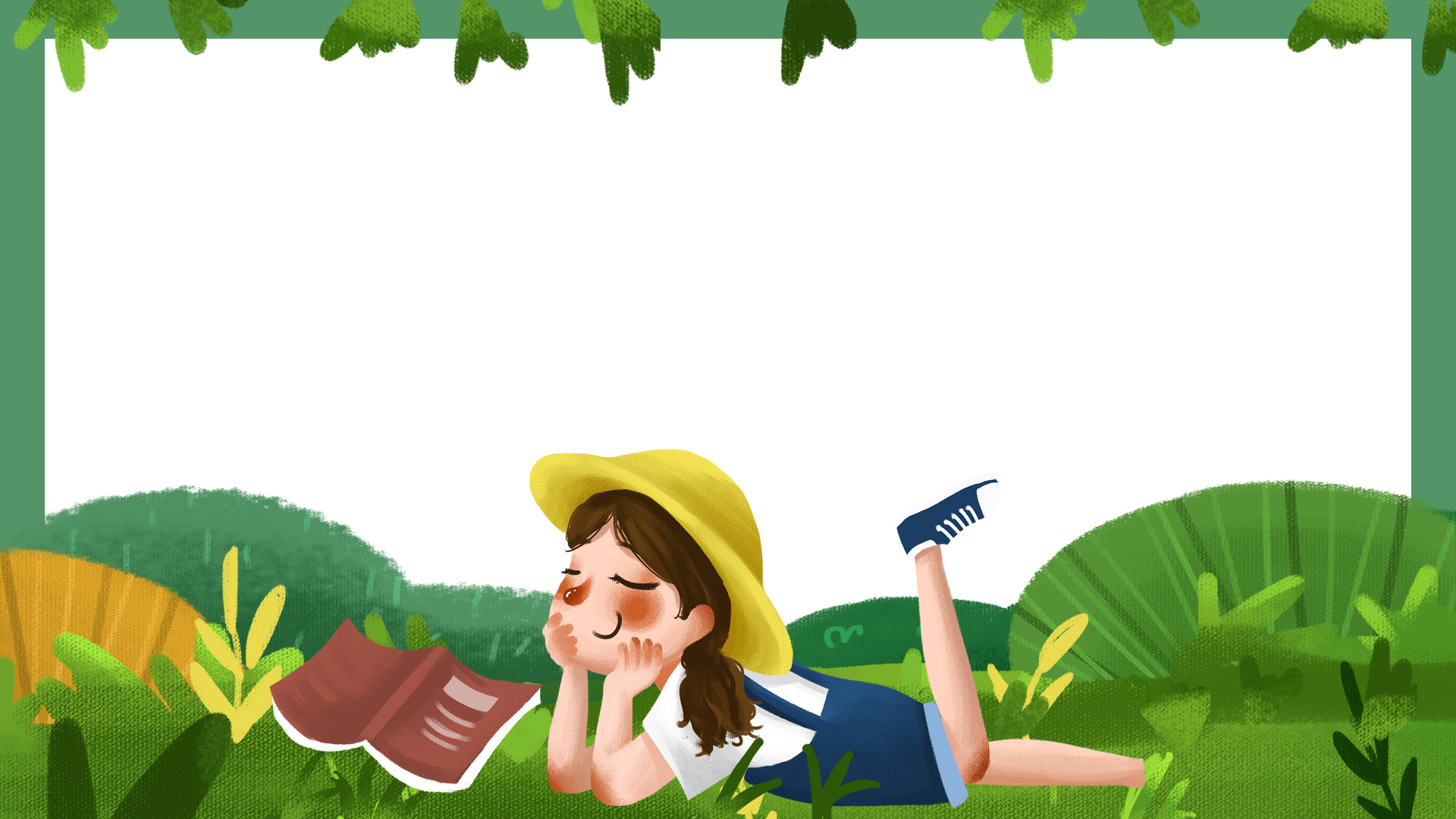 VẬN DỤNG
BÀI TẬP VỀ NHÀ
HOÀN THÀNH BÀI TẬP 4,7 SGK TRANG 84
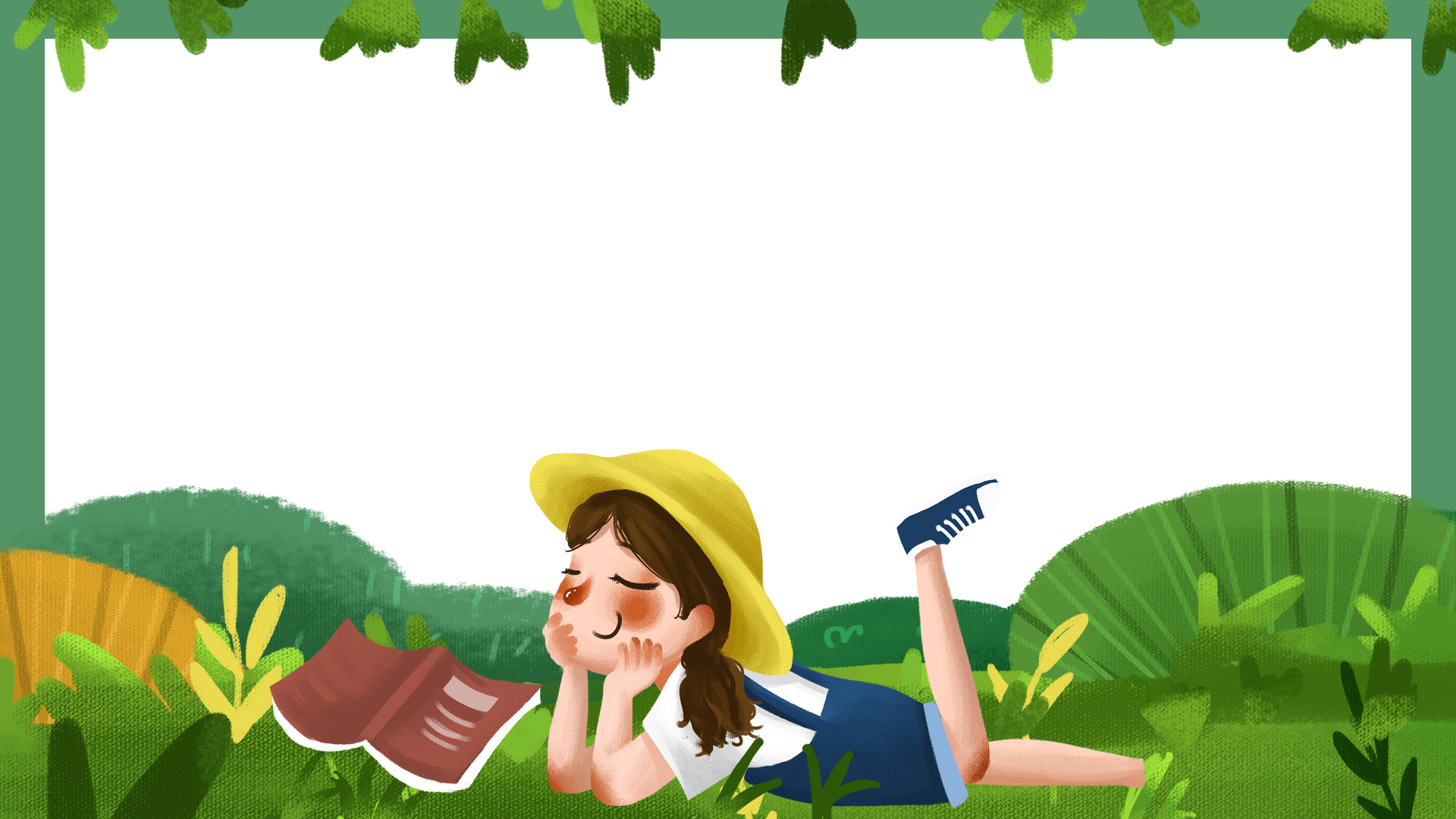 THANK   YOU